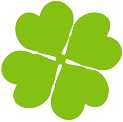 CloverS: Coherent eLastic neutrinO-nucleus scatteRing at CSNS 
progress report
Qian LIU

University of Chinese Academy of Sciences
2023.7.5
Outline
2
CEνNS coherent elastic neutrino-nucleus scattering
CEνNS cross section is large!
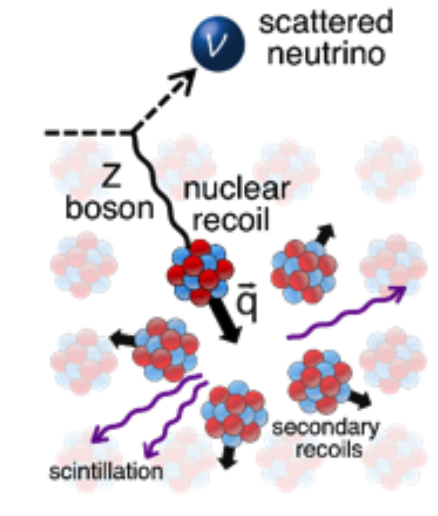 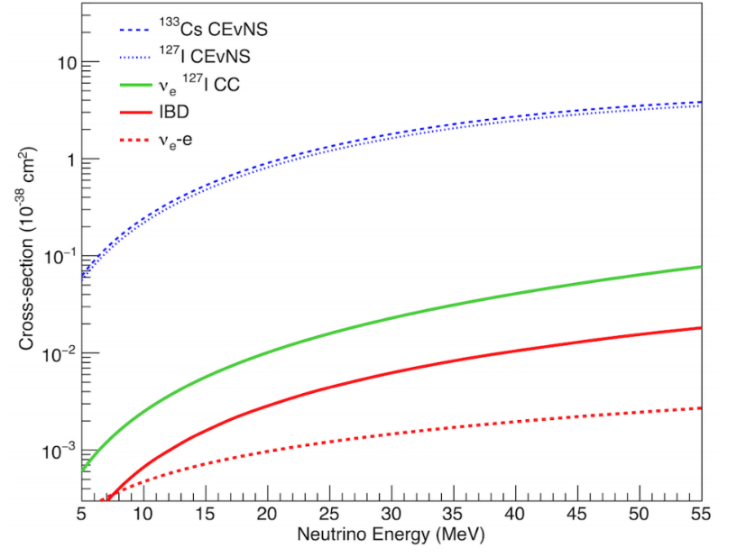 3
Motivation
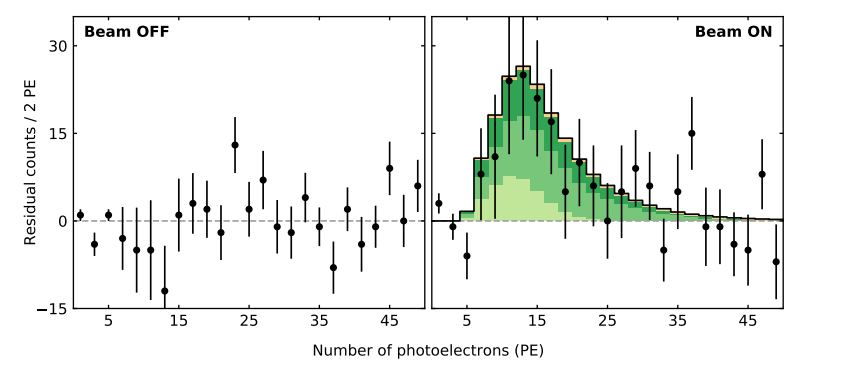 Independent Experiment Verification is Important!
4
Motivation
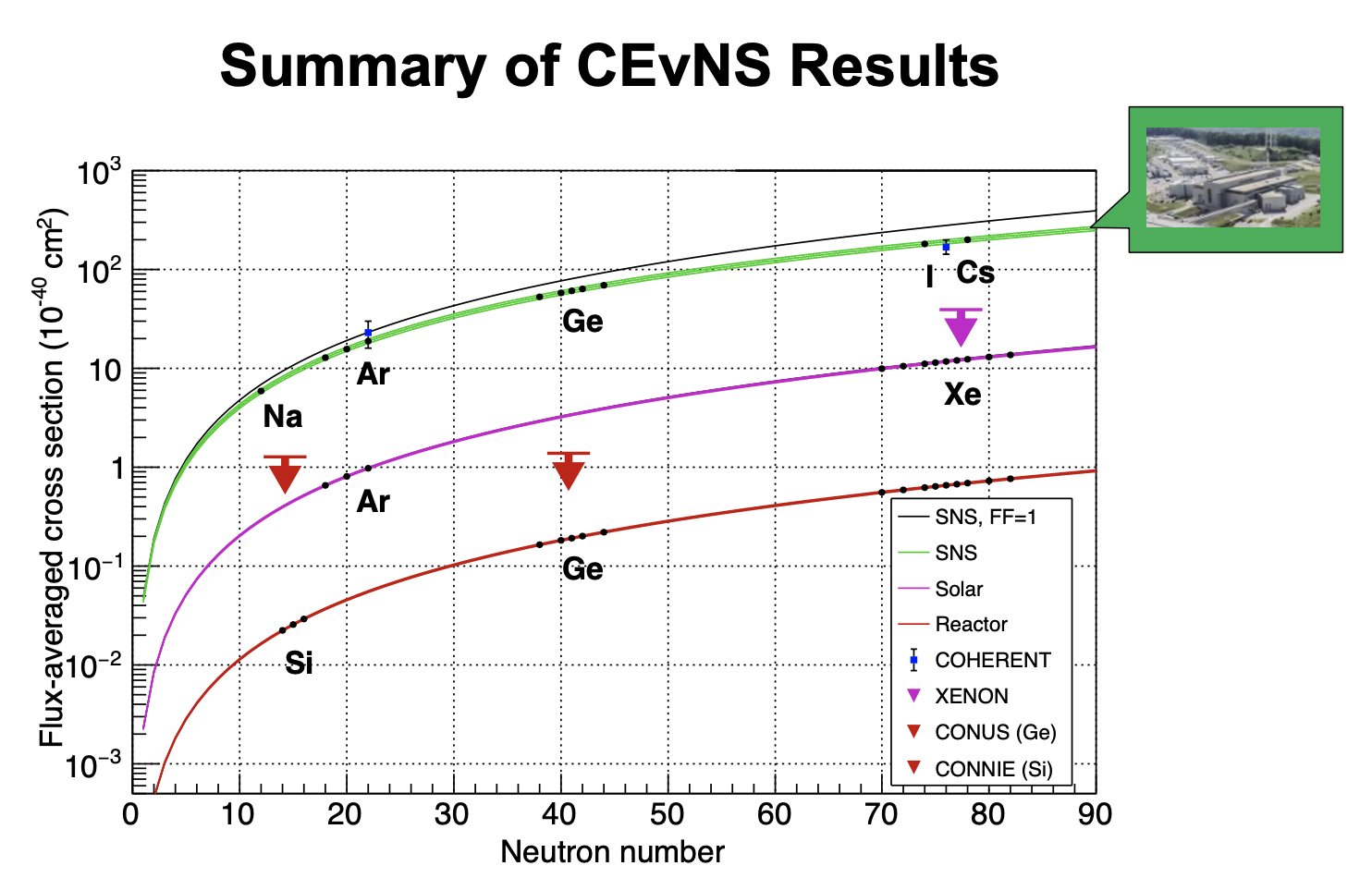 CSNS
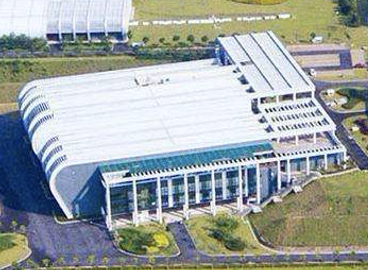 Any deviation from N2 prediction can be a signature of beyond-the-SM physics
5
Proposal: Cryogenic pure CsI crystal @ CSNS
EPJC(2020)80:1146
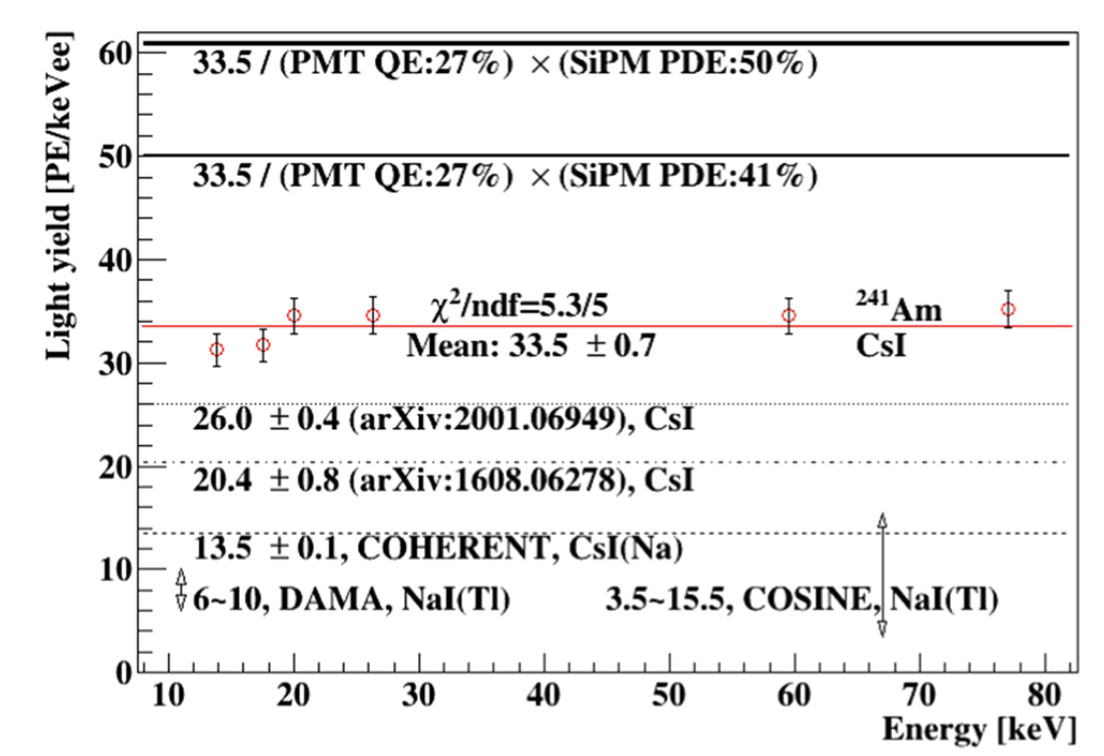 CsI+R11065 PMT
@ 77K
CsI(Na) @ RT
COHERENT
At liquid nitrogen temperature ，CsI + R11065，33.5pe/keVee
The light yield is 2.5 times higher than that of COHERENT
6
China Spallation Neutron Source CSNS
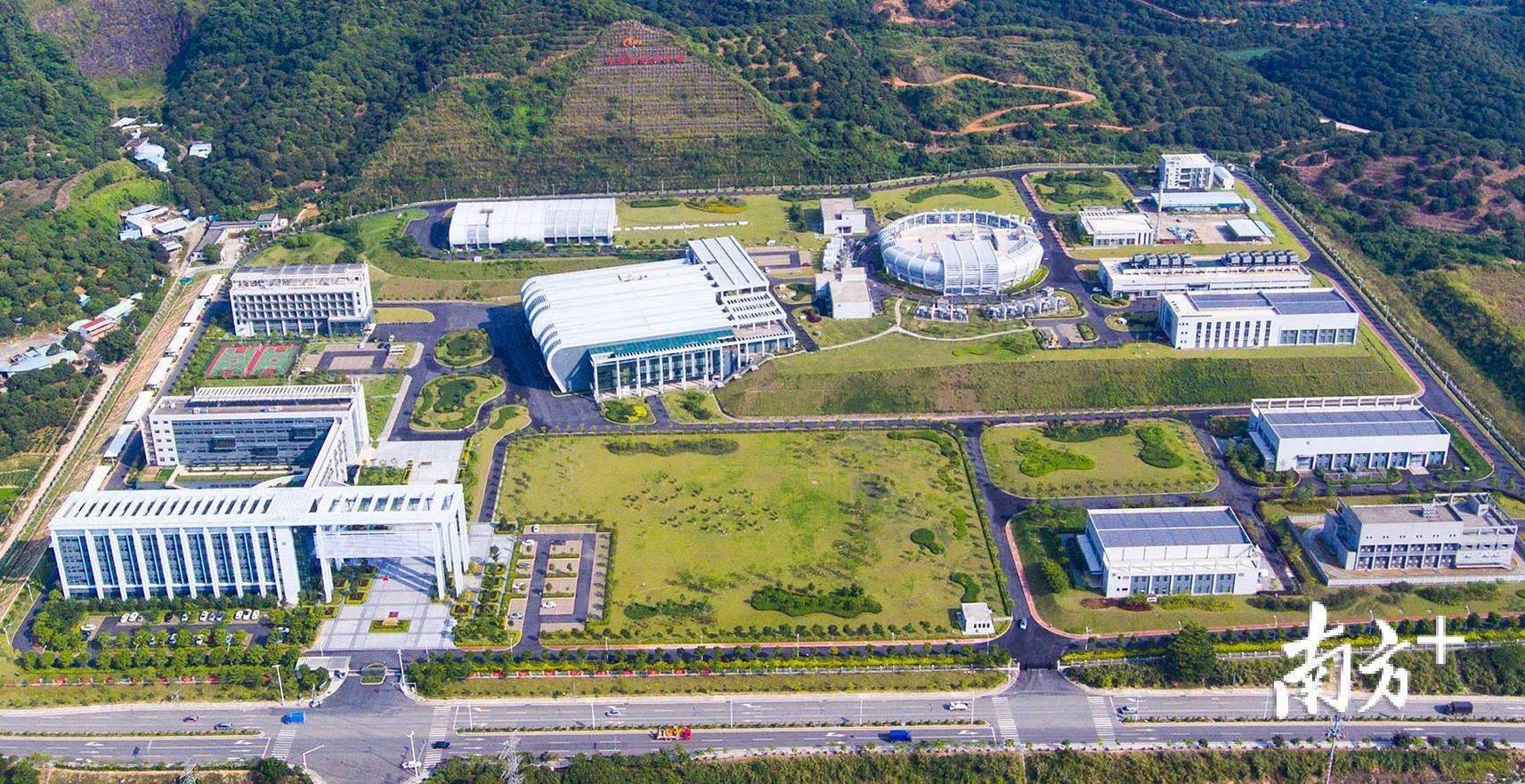 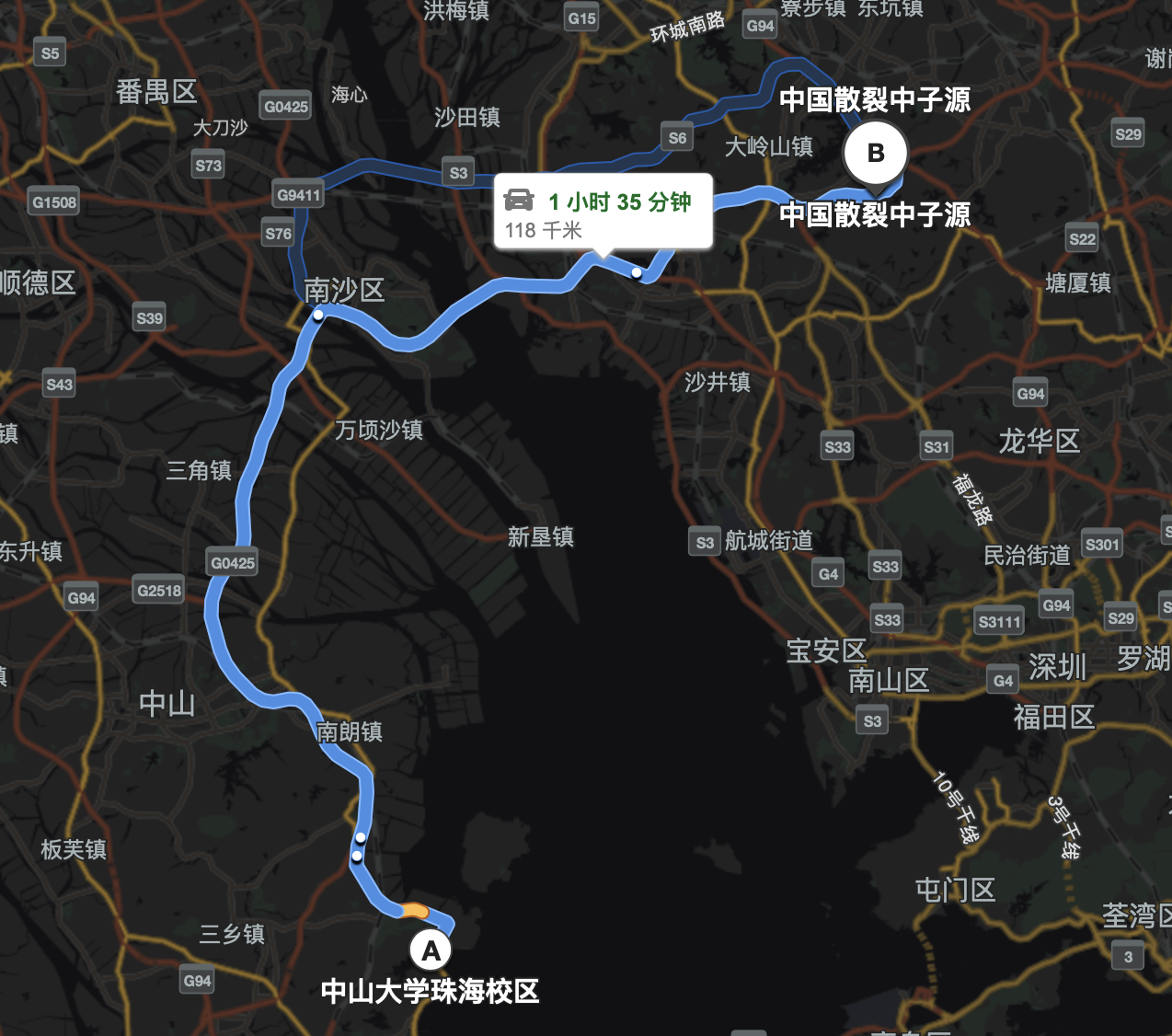 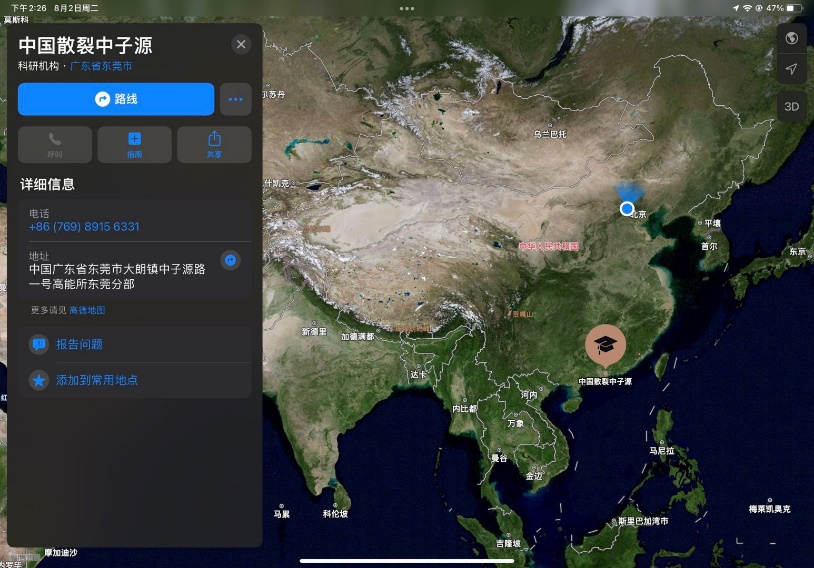 1.5 hours to CSNS
Guangdong Province
7
CSNS Top platform of the target station
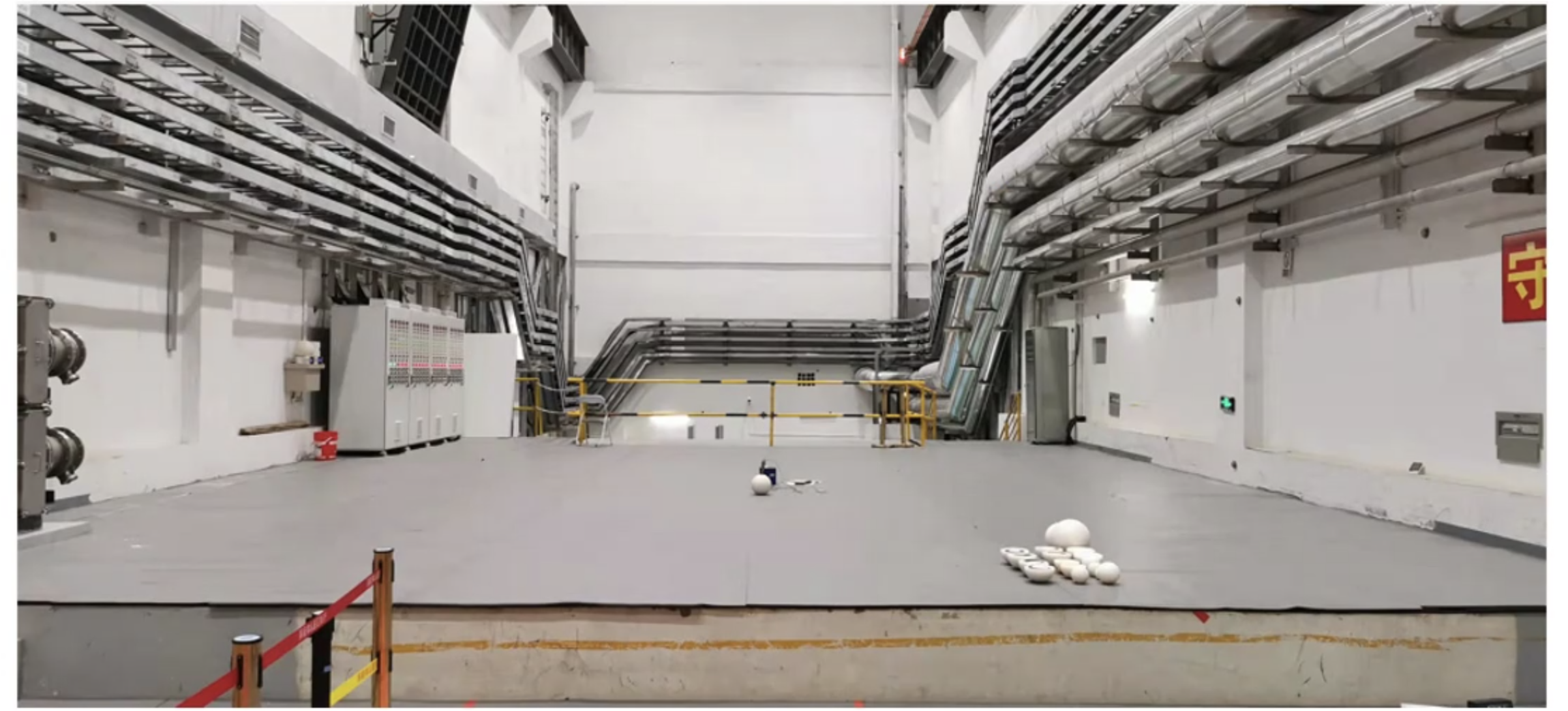 Bonar Sphere detector
The collision point is located 7.7 meters below the platform
Pros
Significantly shorten the distance 
& increase the neutrino flux
Cons
beam-related neutron backgrounds
shielding is needed
8
Huang, Ming-Yang Chinese Physics C 40.6 (2016): 063002.
Neutrino flux @ CSNS
Neutrino production
Neutrinos via Pion Decay-at-Rest(DAR)
0.17/proton/flavor or higher!
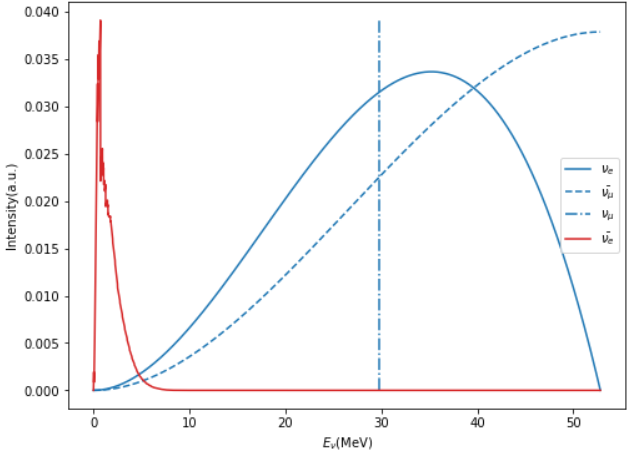 Red: rector neutrino
Blue: CSNS neutrino
Det. With Shielding
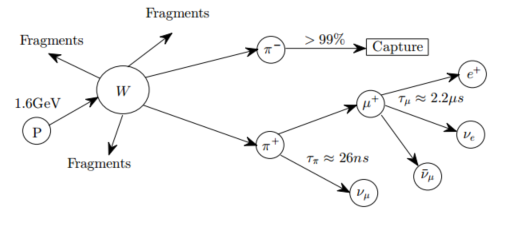 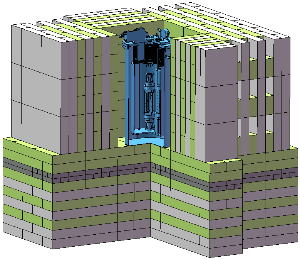 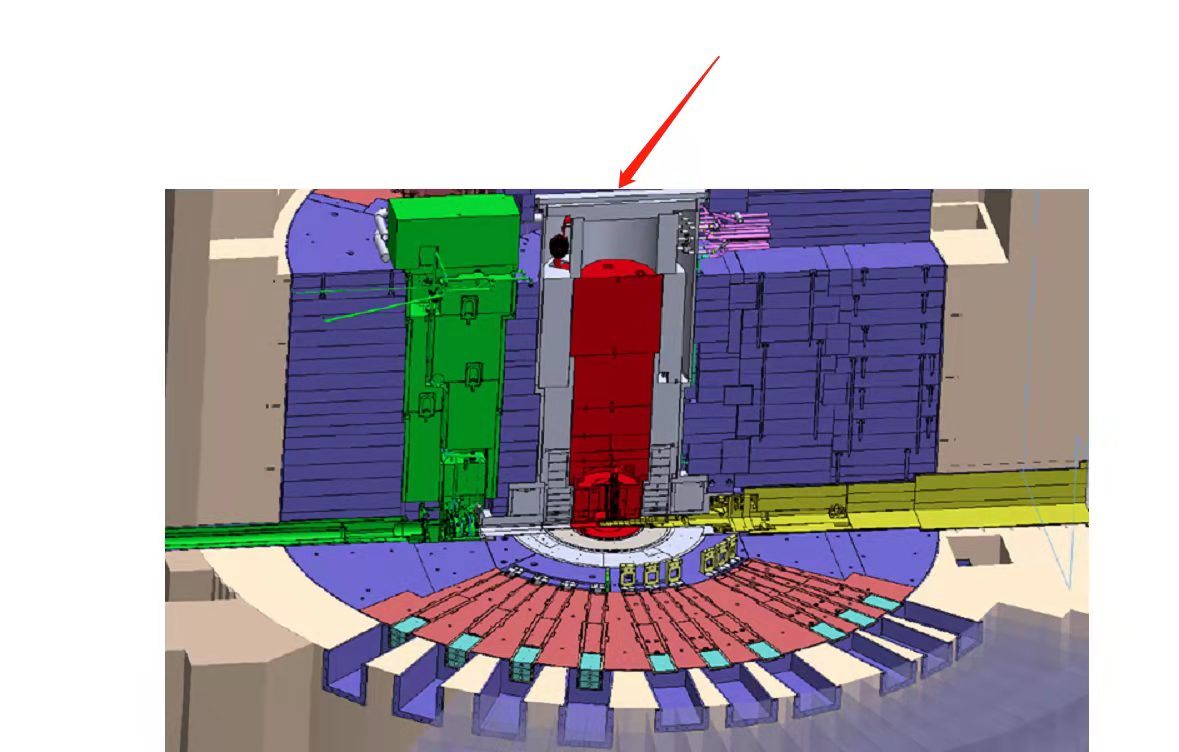 9
CSNS vs. SNS
10
Experiment Design
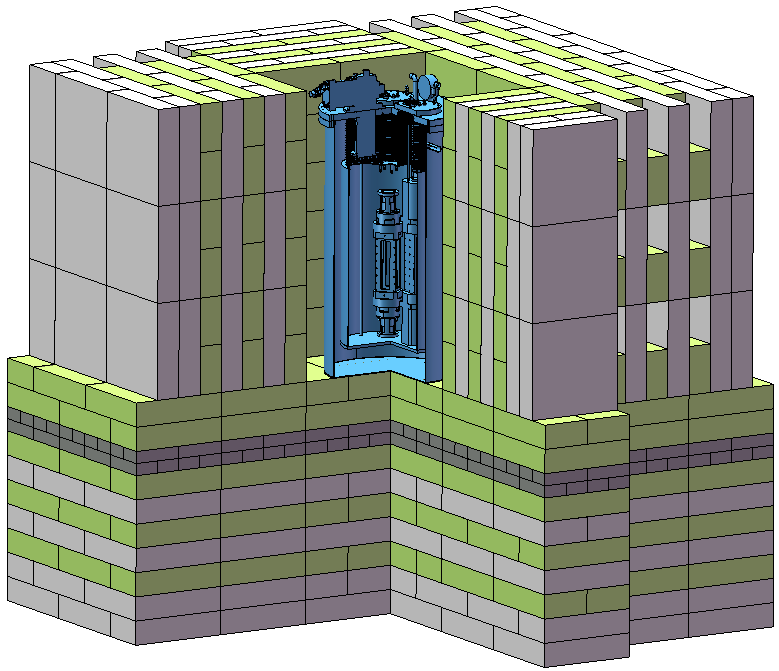 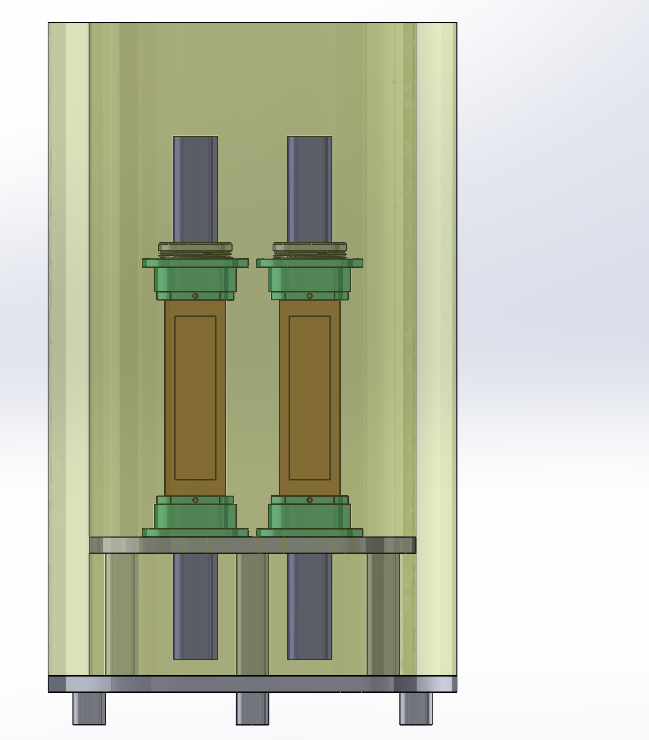 LN2
R11065  PMT 
double side readout
Photons
CsI: 3kg × 4
N
Photons
PTFE
~1.2m
Dewar
Detector is ~10.5m from Target
(Shielding～2.3m)
CSNS beam provides trigger signal
Cosmic ray anti-coincidence system provides veto
Flash ADC data taking at 8 channel
50μs data taking window and waveform analysis
11
CEνNS Signal Spectrum
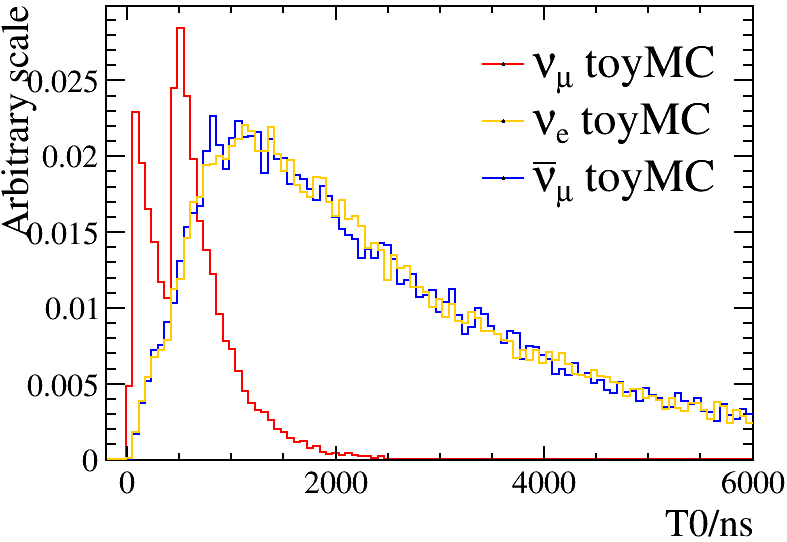 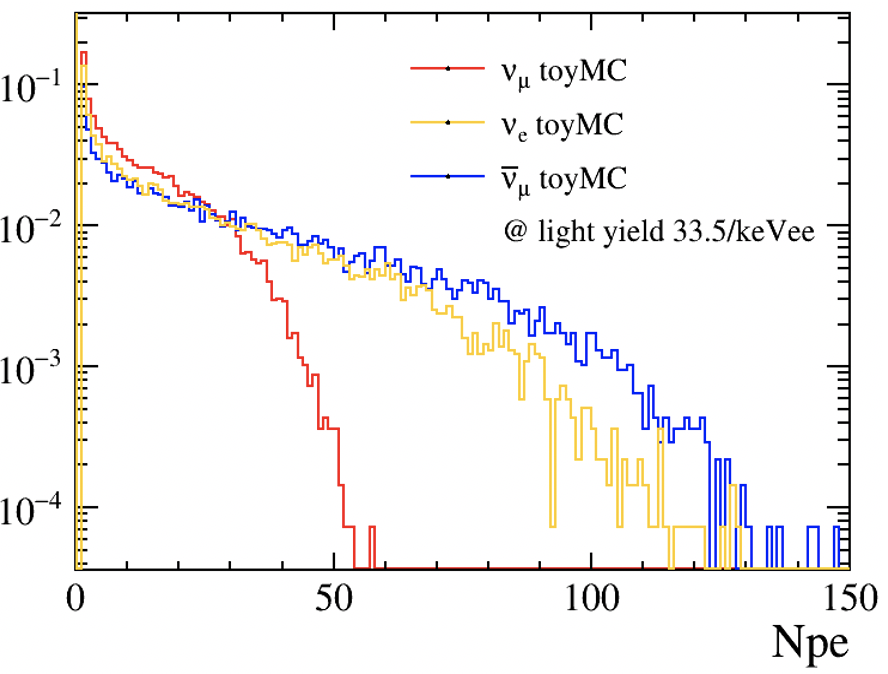 preliminary
preliminary
The following processes have been considered: Cross section, nuclear recoil energy, scintillation due to nuclear deposition, light collection, and converting into detector signals
The preliminary criteria：Npe ∈ [2,100], 
The number of signal events per year：𝜈_𝜇 (134),  𝜈_𝑒 (154),  𝜈 ̅_𝜇 (197)
12
Background Investigation
80 cm HDPE
60cm
Radioactive background
Environmental gamma
Beam related neutron
Cosmic ray
Neutrino induced neutron
PMT dark count & Cherenkov light
5 cm PS
150cm
60 cm  Lead
30 cm HDPE
Not to scale
To be optimized
13
Radioactive background
Radioactive isotopes from detector materials
Unit: mBq/kg
Mass:kg
COHERENT measured the radioactive background of CsI(Na) to be 10mBq/kg
KIM measure it to be typically 200mBq/kg，take KIMS’s result as a conservative estimation
14
Radioactive background
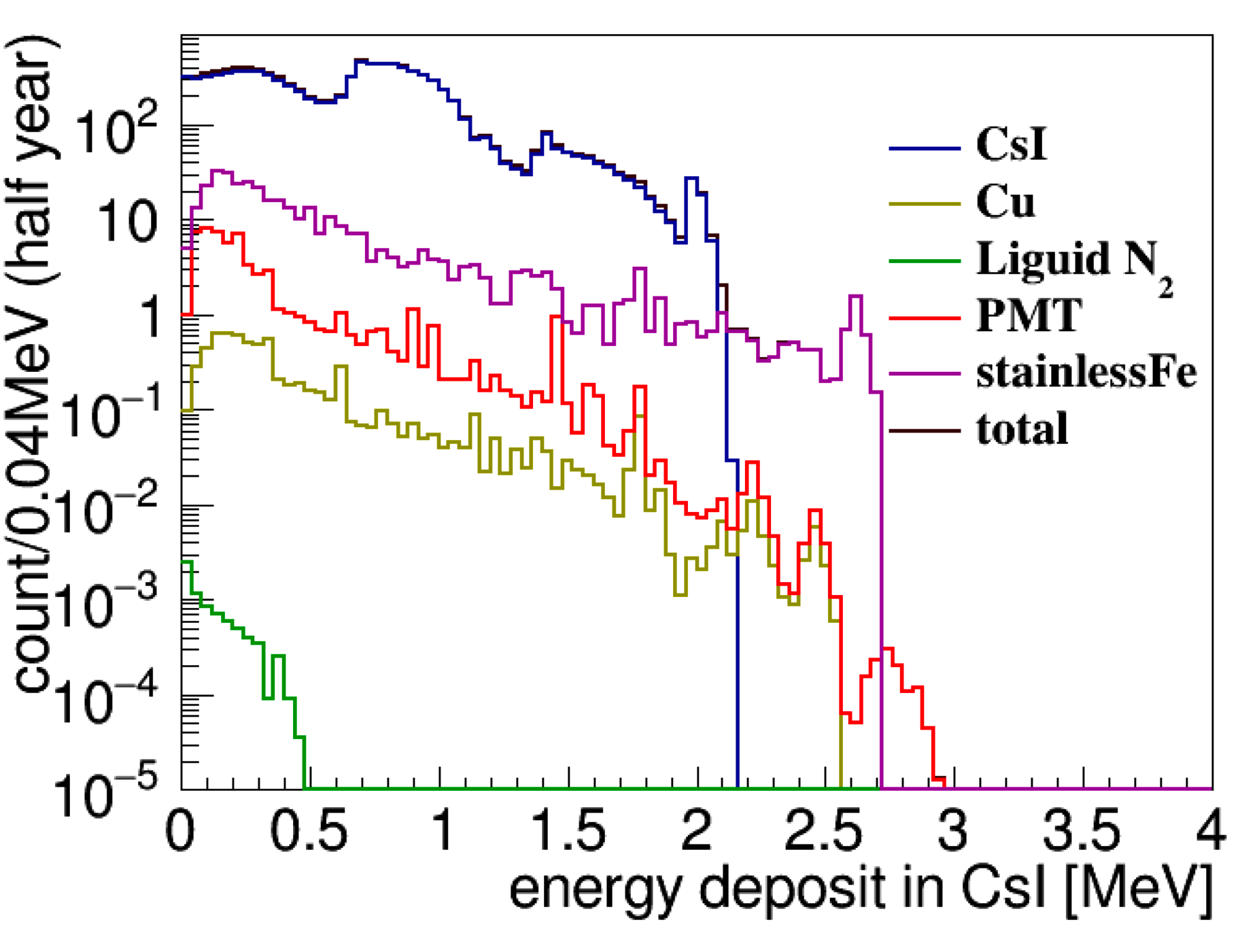 CsI dominate, stainless steel and PMT follows.
After event selection，radioactive background events that surviving all cuts within [0.12 - 3] keVee，is ～23/year.
We can also try to measure the 661keV gamma peak of Cs137 to do a in-situ monitor of Cs137 background
15
Environmental Gamma
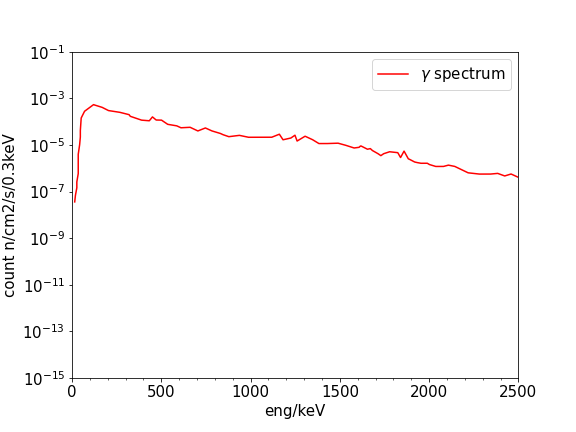 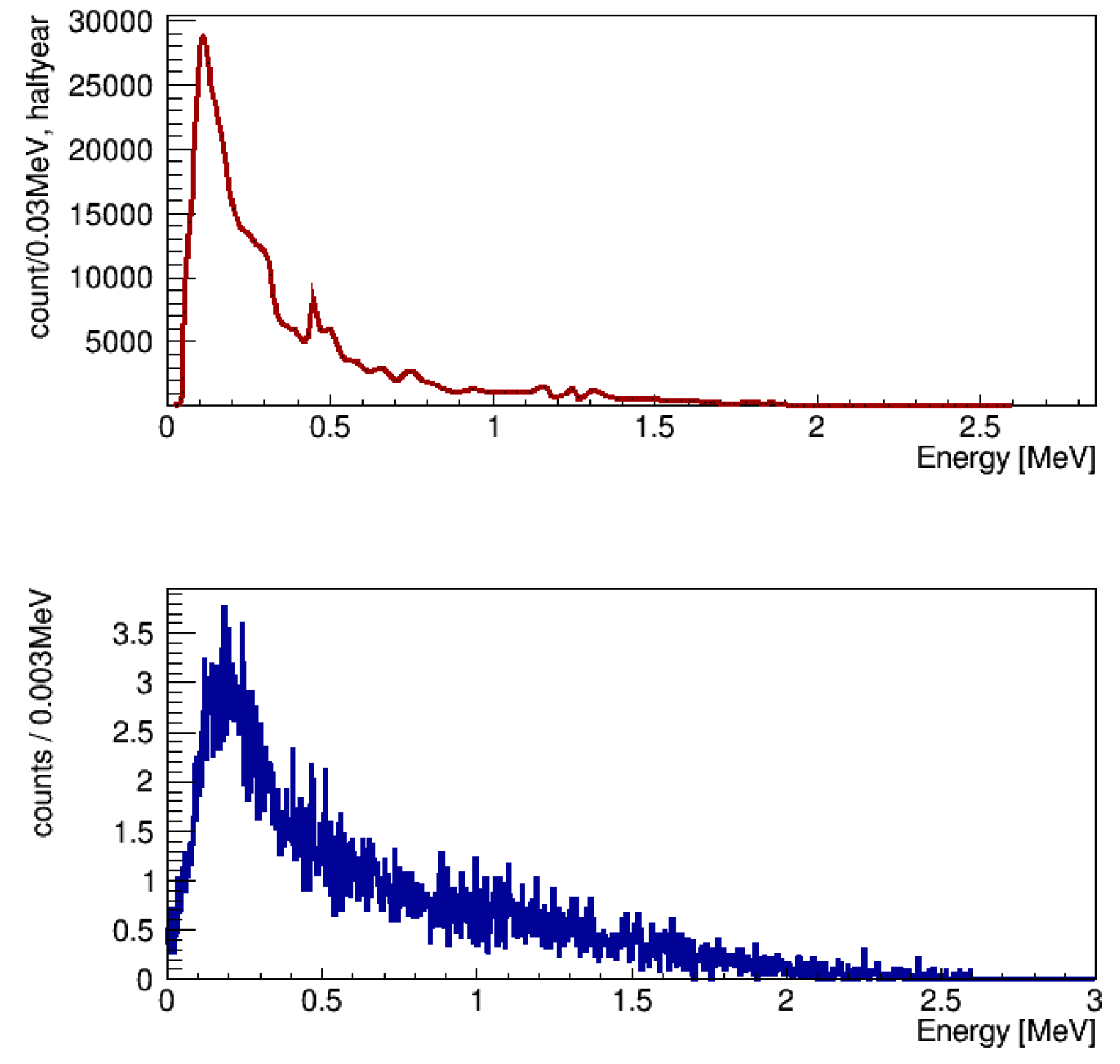 Environmental gamma background
Accumulated spectrum for half an year
Environmental gamma rate
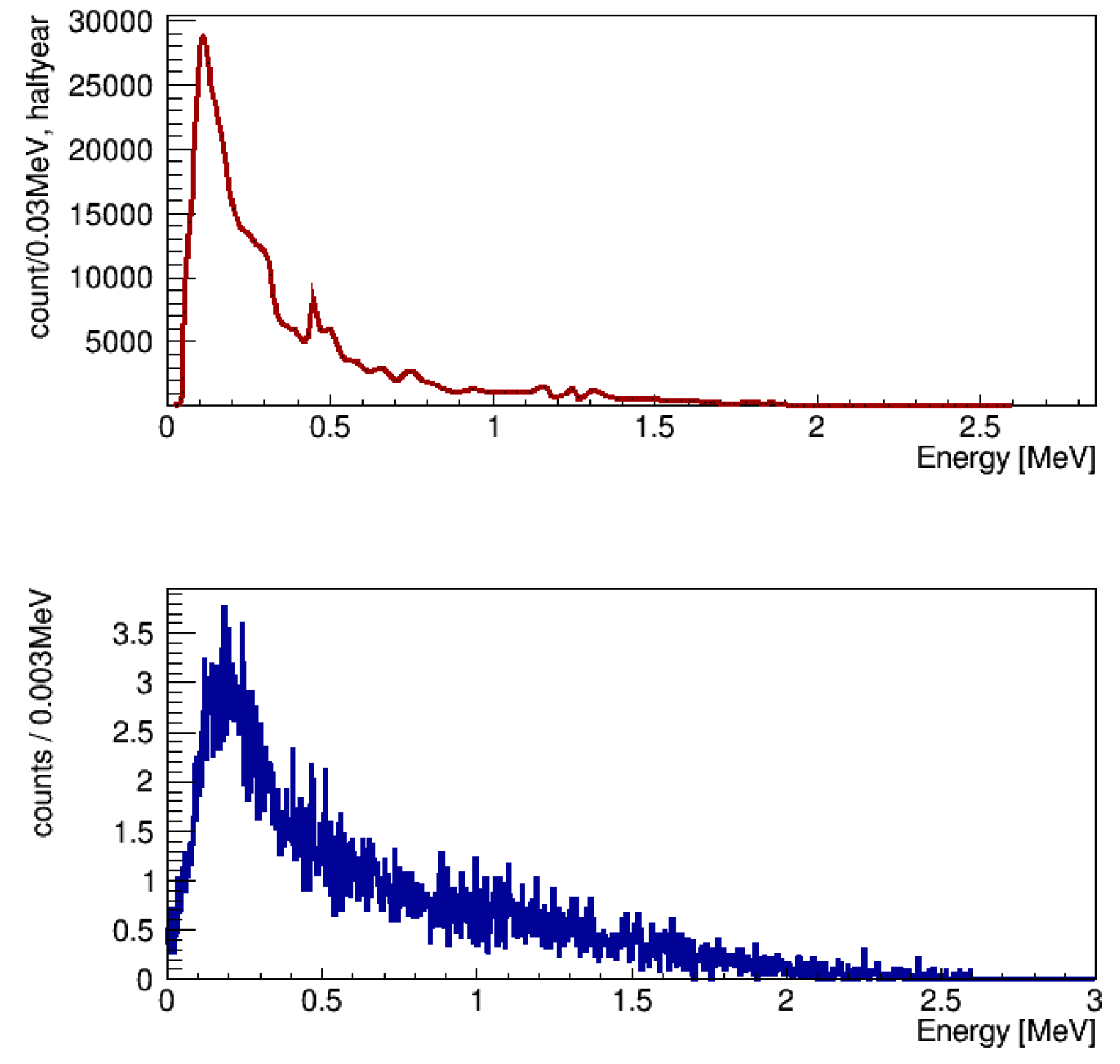 Energy deposition spectrum in CsI after the shielding
After shielding，contribution from environmental gamma is ~ 0.1/year
16
Beam related neutrons (BRN)
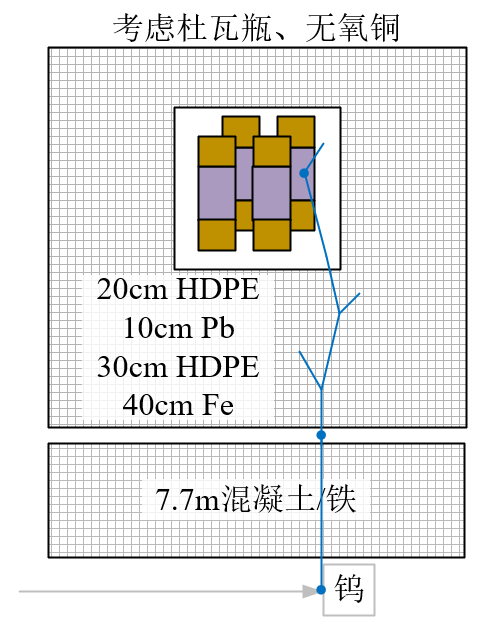 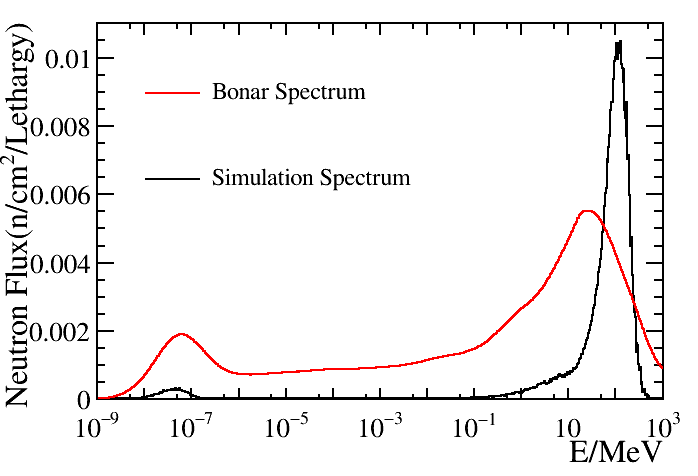 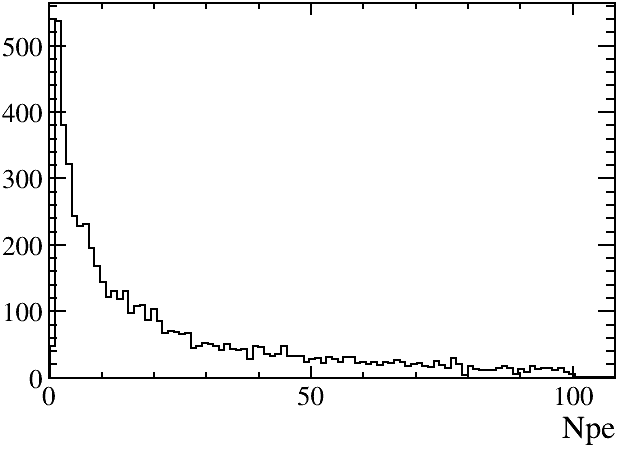 Triggered by CSNS beam, only fast neutrons can reach CsI within our time window

After event selection, BRN rate ~2500/year with the shielding.
Energy deposition spectrum in CsI
preliminary
preliminary
17
PMT dark count and Cherenkov background
Experiment measured PMT dark count spectrum@77K
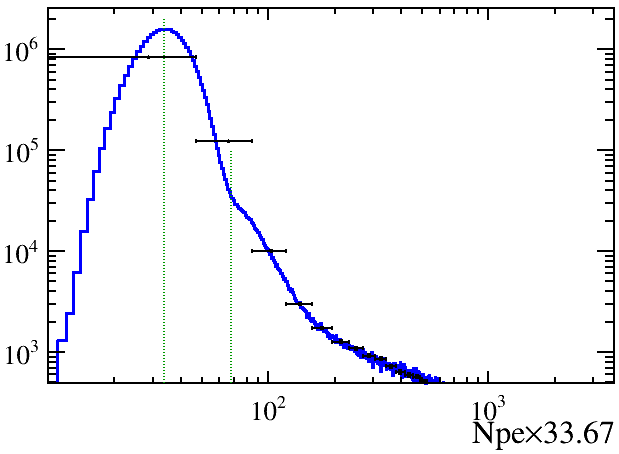 preliminary
Time spectrum of PMT dark count
PMT dark count rate
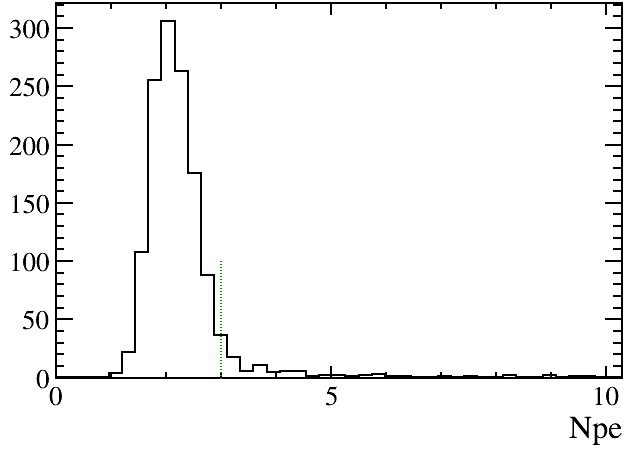 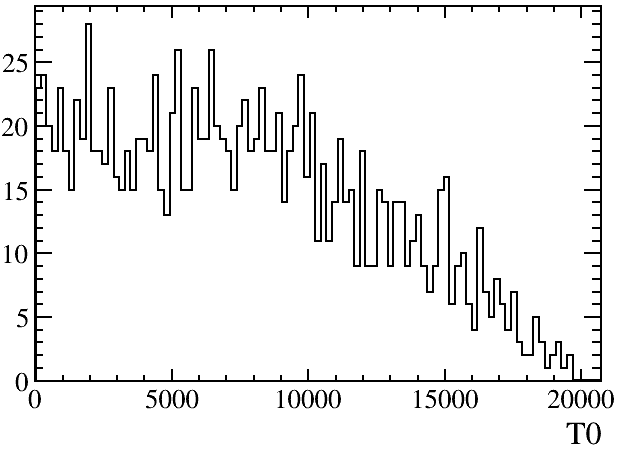 preliminary
preliminary
18
Threshold
cut
Contribution from PMT dark count
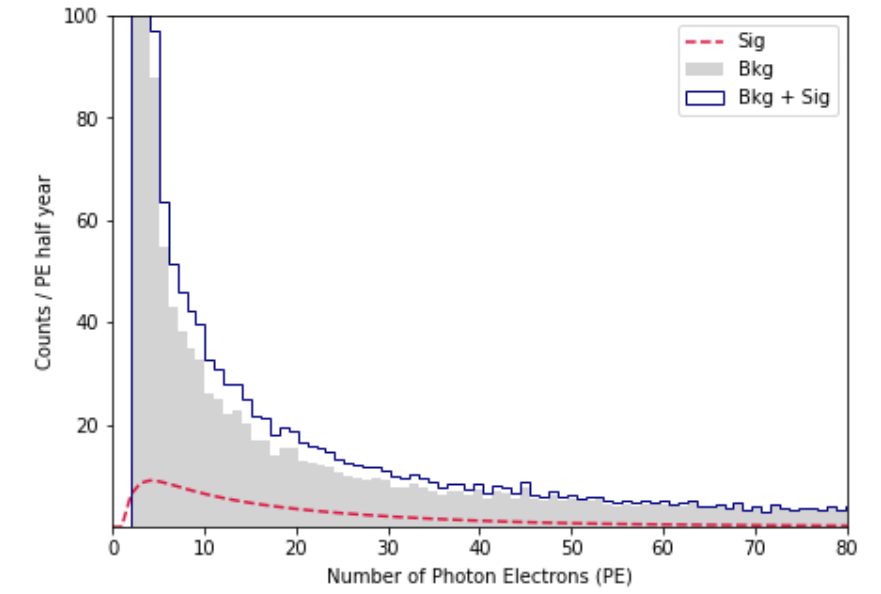 Selection Efficiency
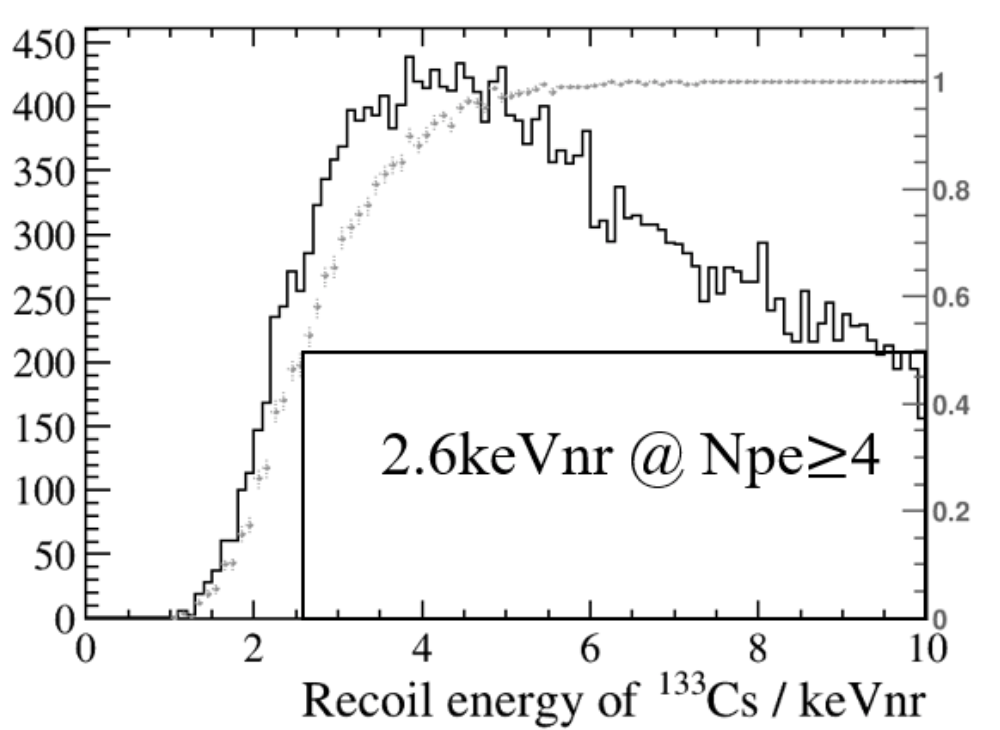 NPE threshold taken as 4，Equivalently～2.6keVnr threshold
Potential to further down to 3。Background dominated by PMT dark count coincidence.
19
Background Investigation
20
Expected sensitivity
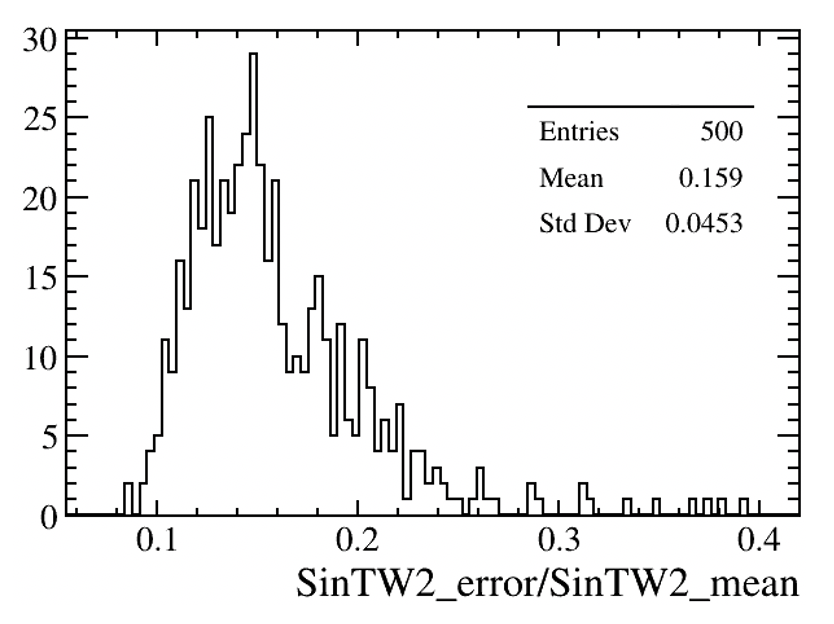 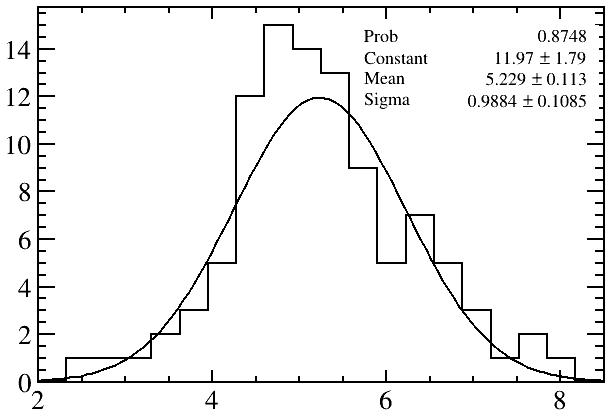 21
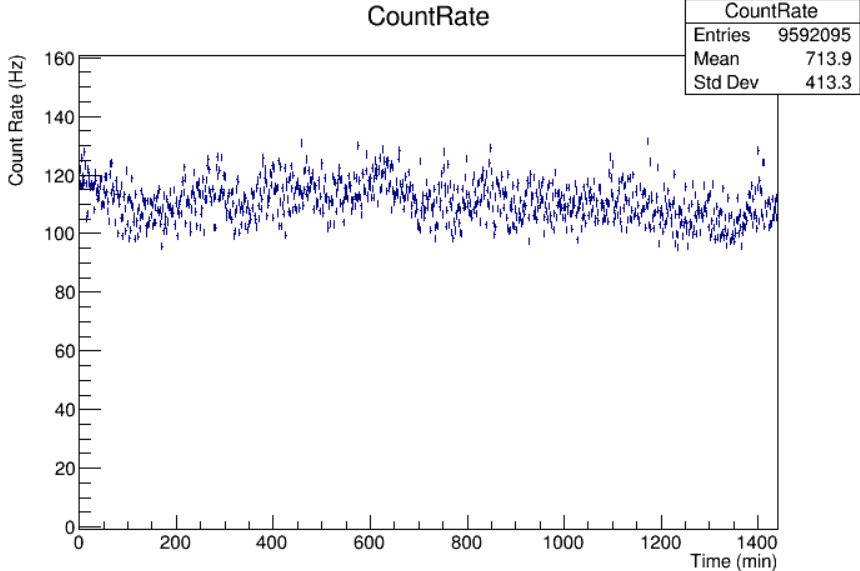 Experiment：PMT R11065
R11065
PMT dark count rate @ 77K: ～110Hz
PMT gain @ 77K: ～8.3E6，and stable
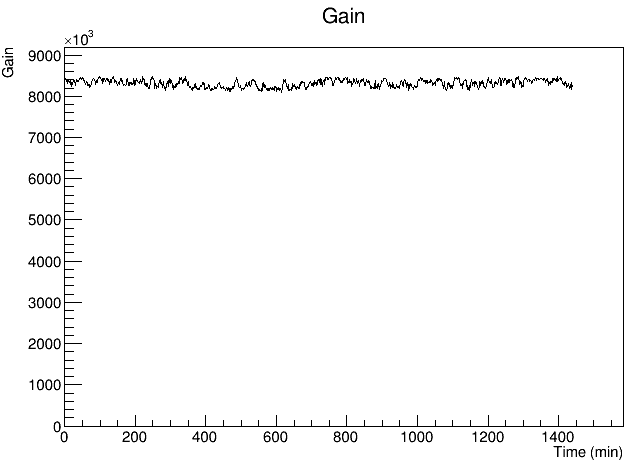 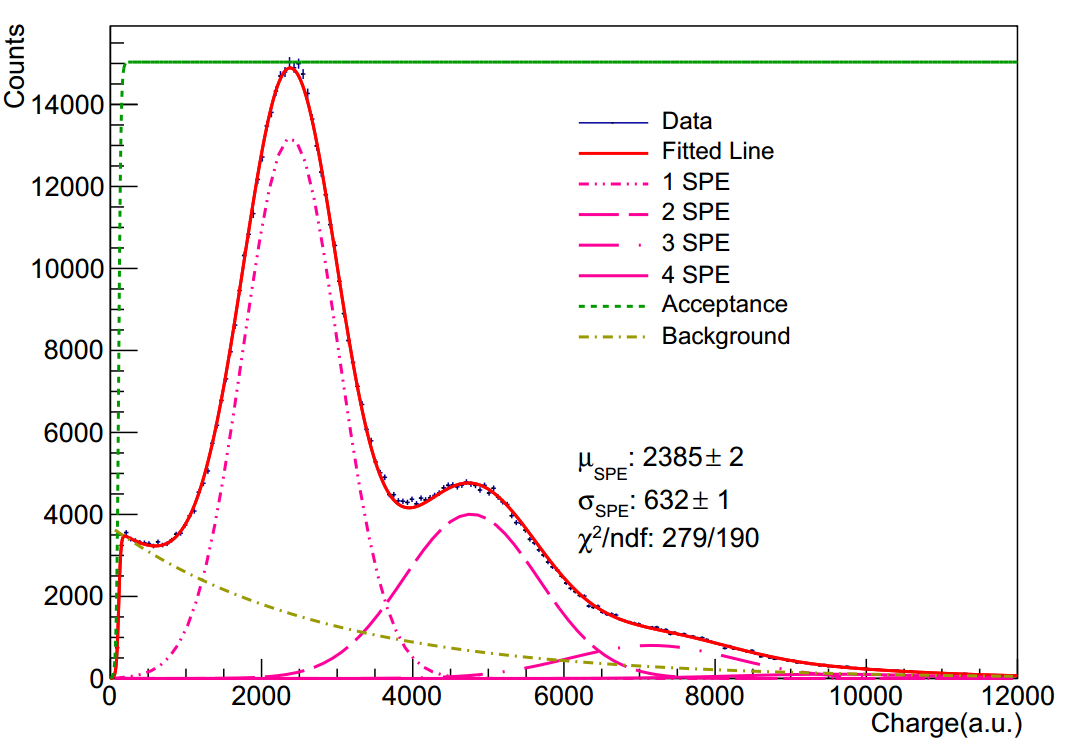 RMS 1.07%
22
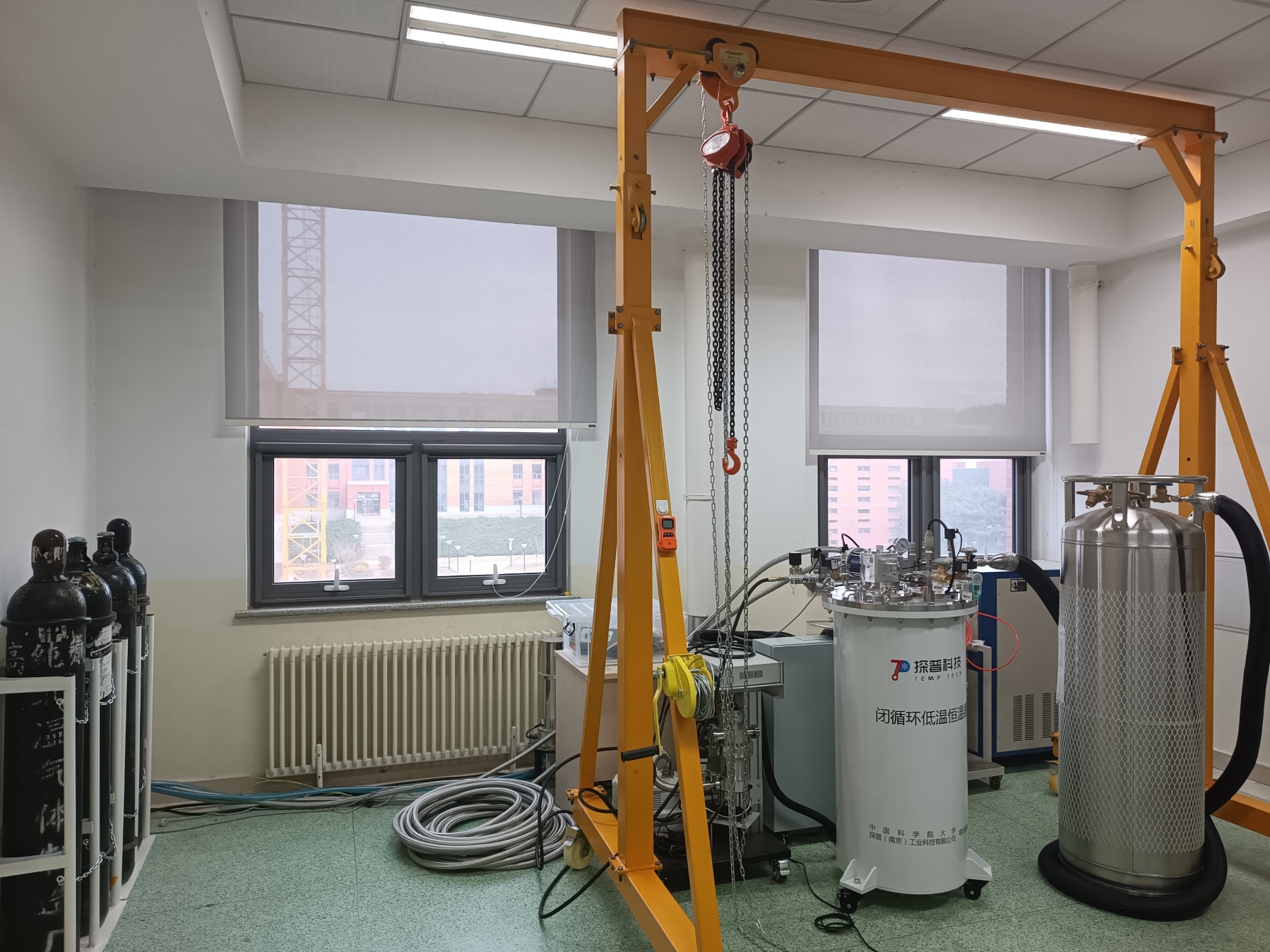 Prototype test
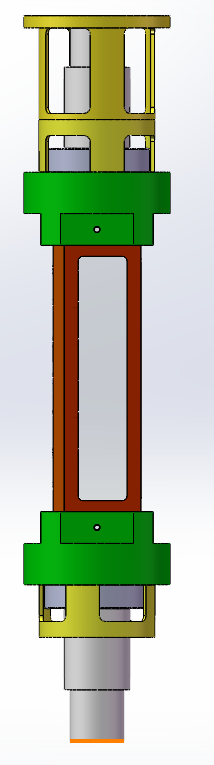 R11065
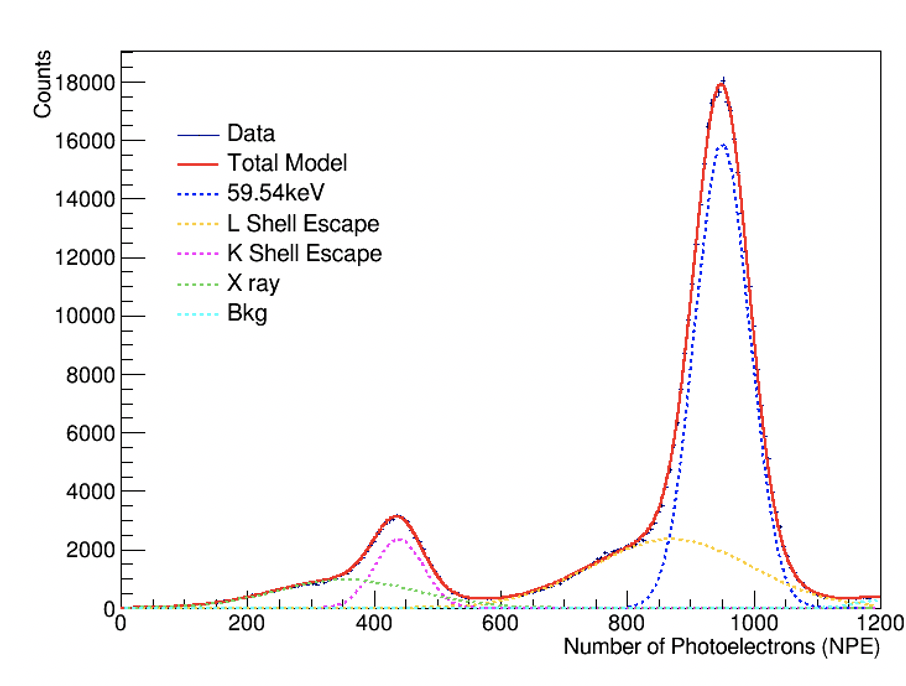 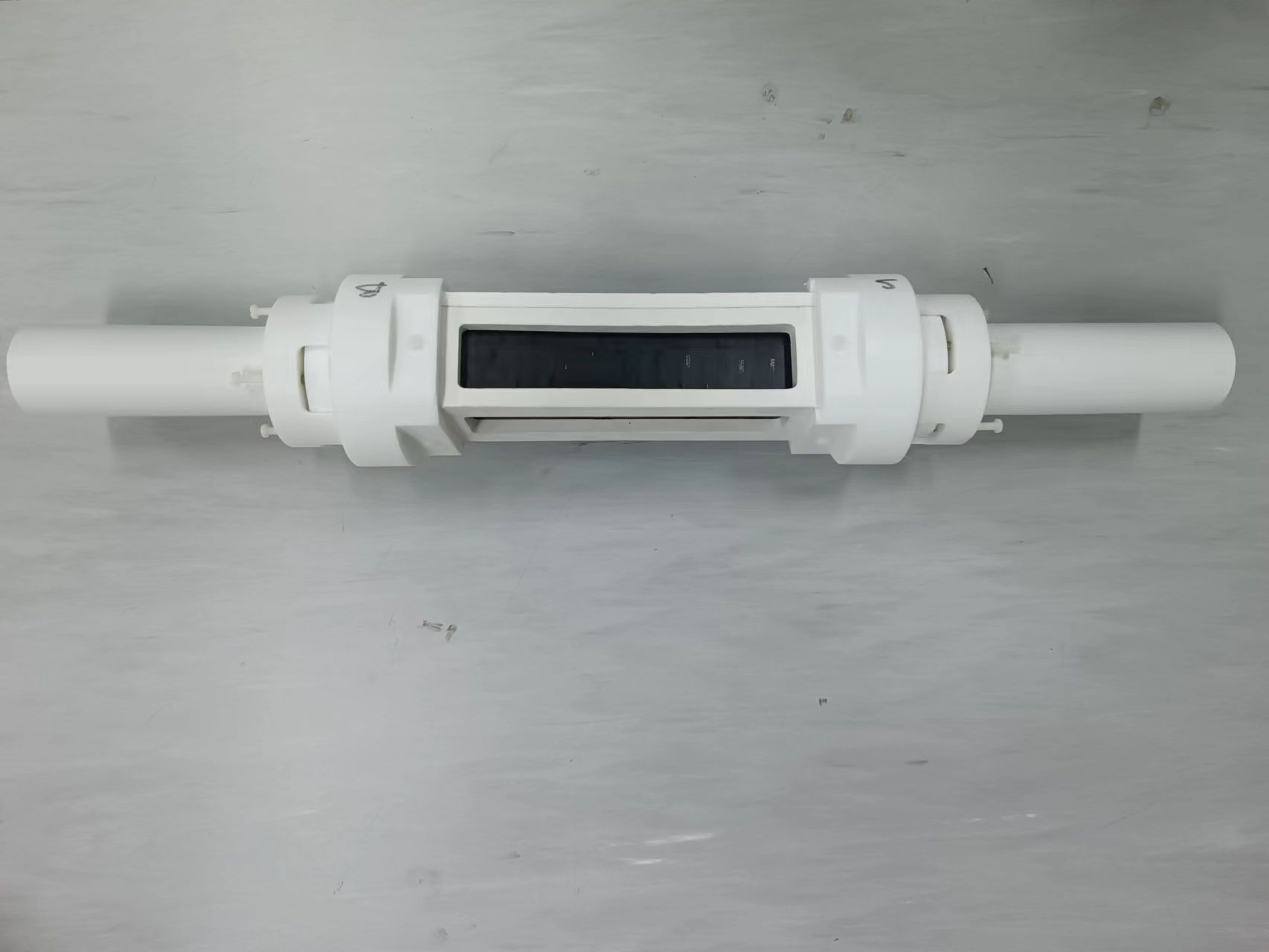 77K big CsI crystal light yield test～15.8p.e/keVee
The light yield can be further improved by enhancing the optical coupling and employing wavelength shifters, etc.
23
BRN measurement-LS detector
R11065
-HV(1950V)
net
DT5751
PC
EJ301
PMT
交换机
Beam
Trigger
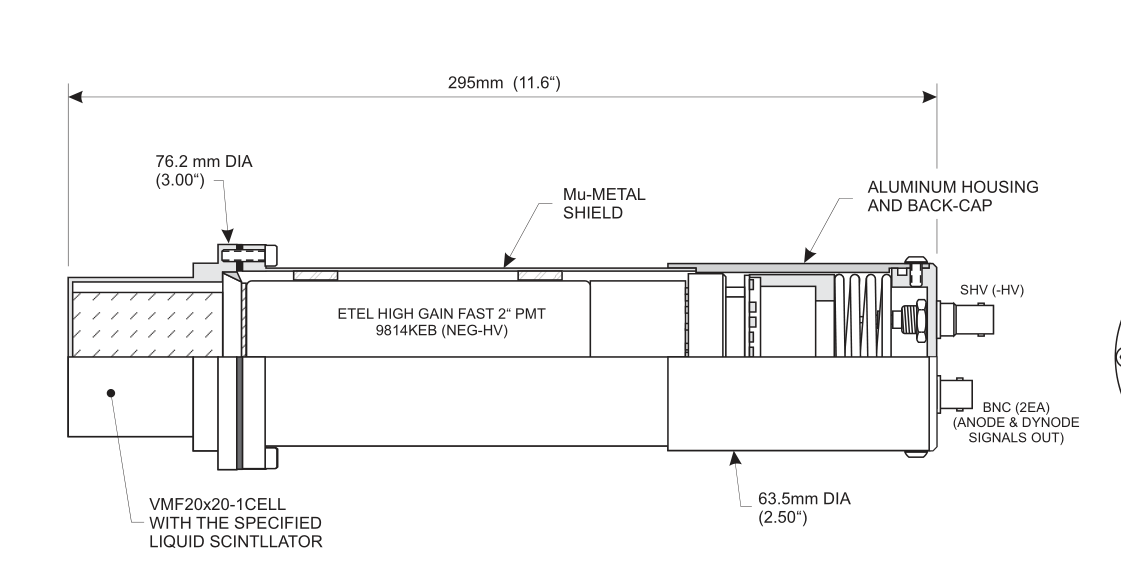 Calibrated EJ301 Liquid Scintillator detector

Remote controlled HV unit.

DT5751 ADC

Signal triggered by CSNS beam

System controlled by a PC
24
LS detector calibration
SN01
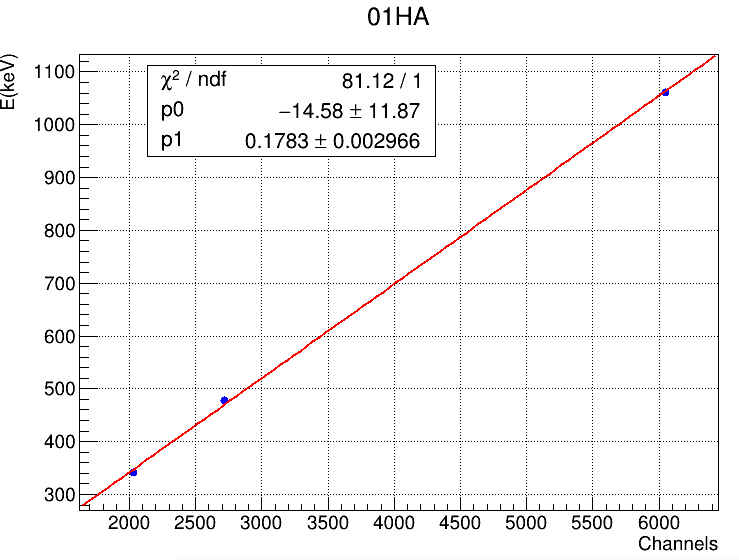 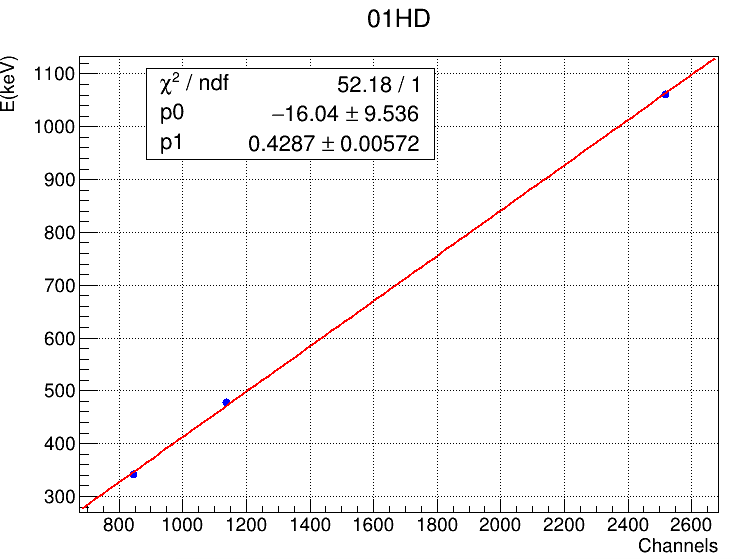 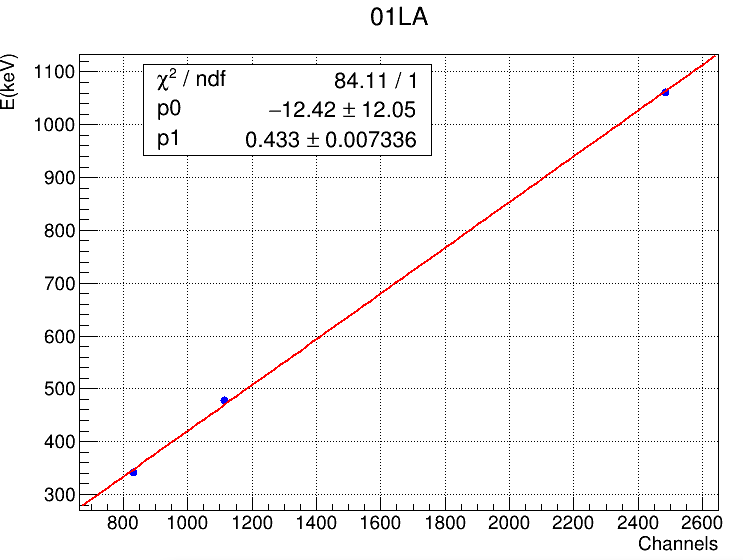 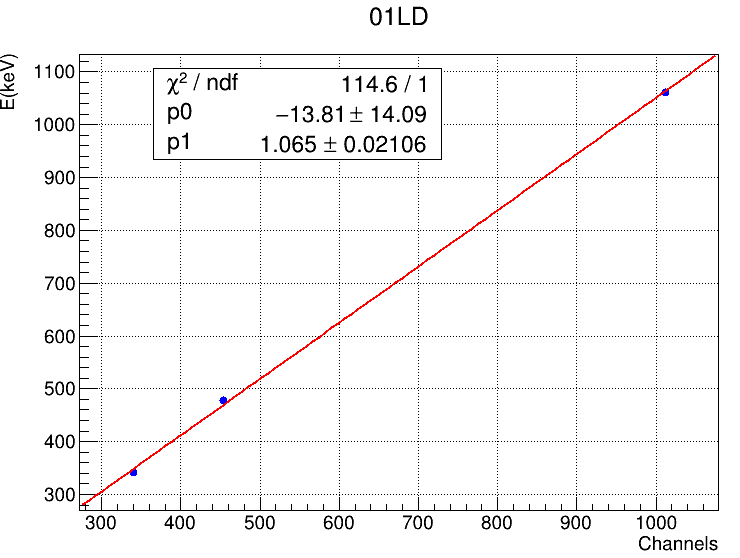 SN08
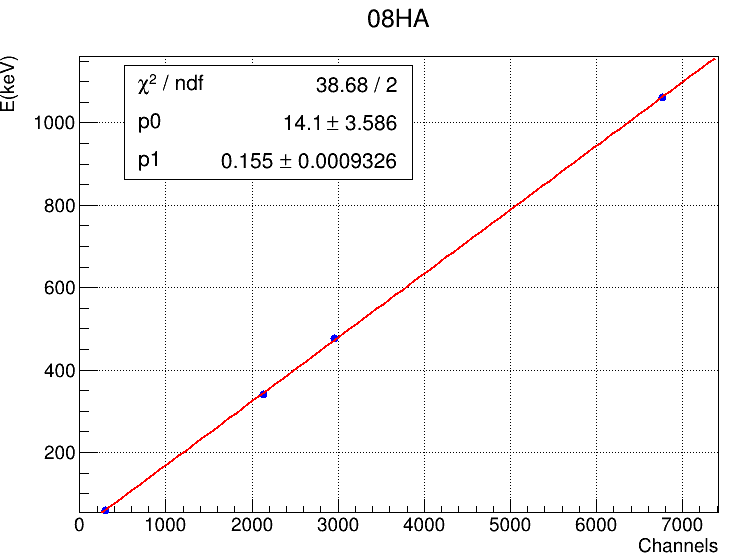 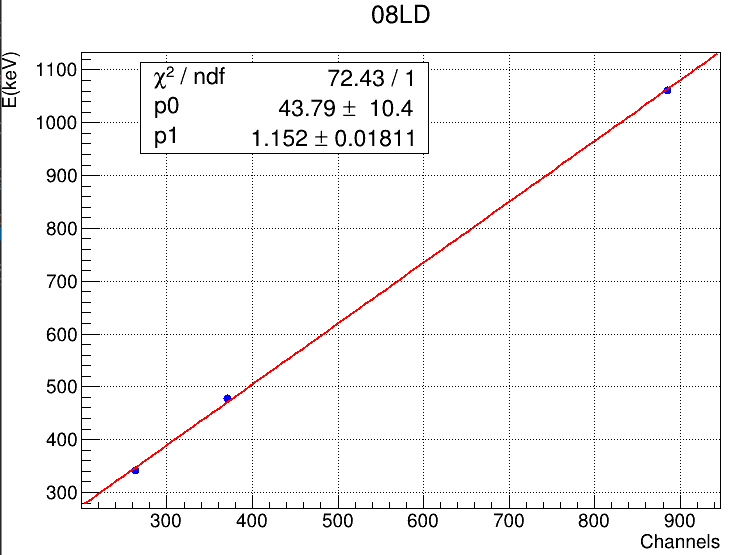 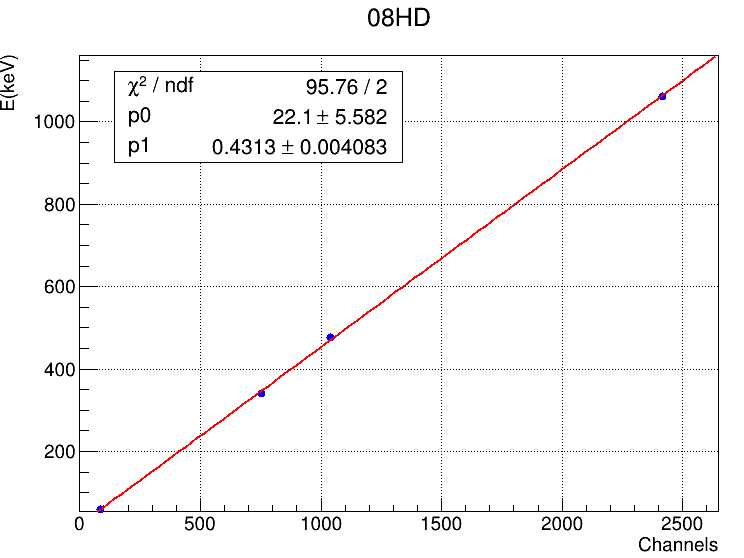 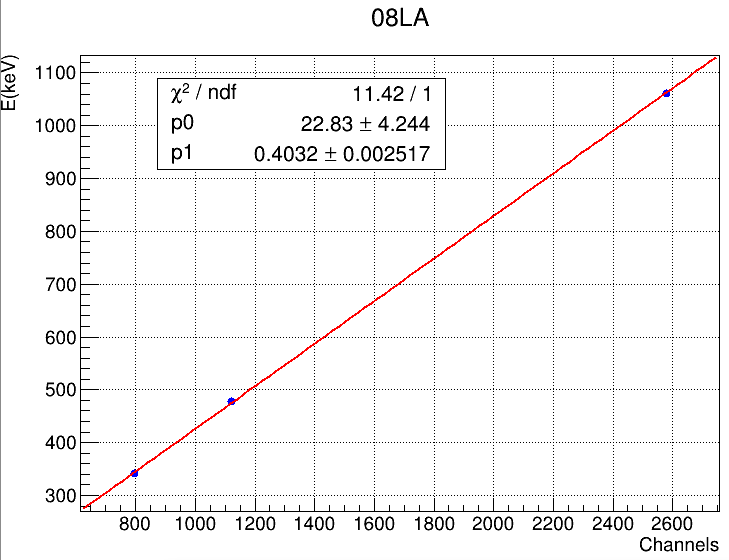 SN15
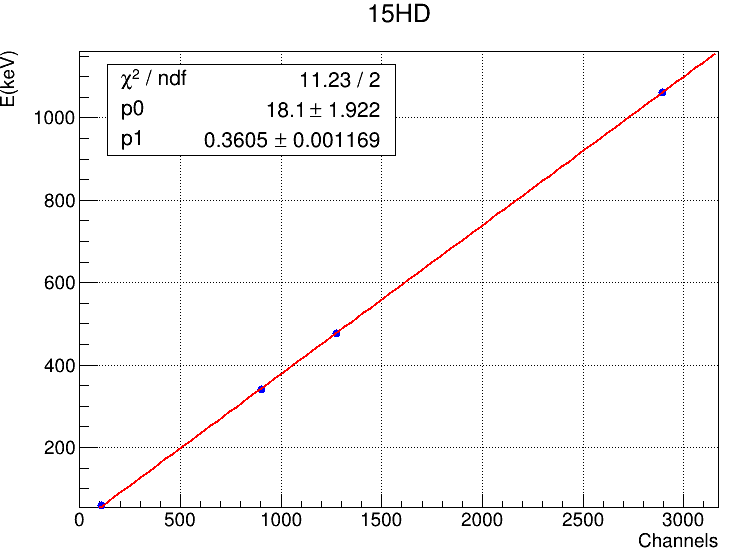 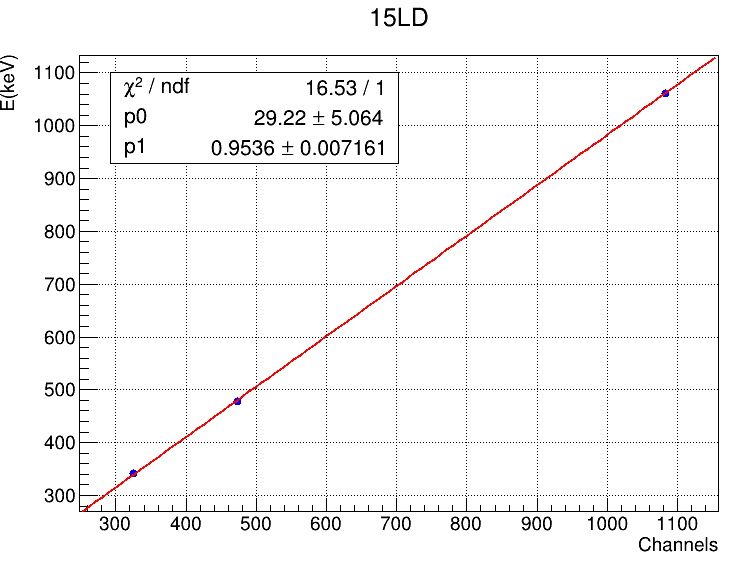 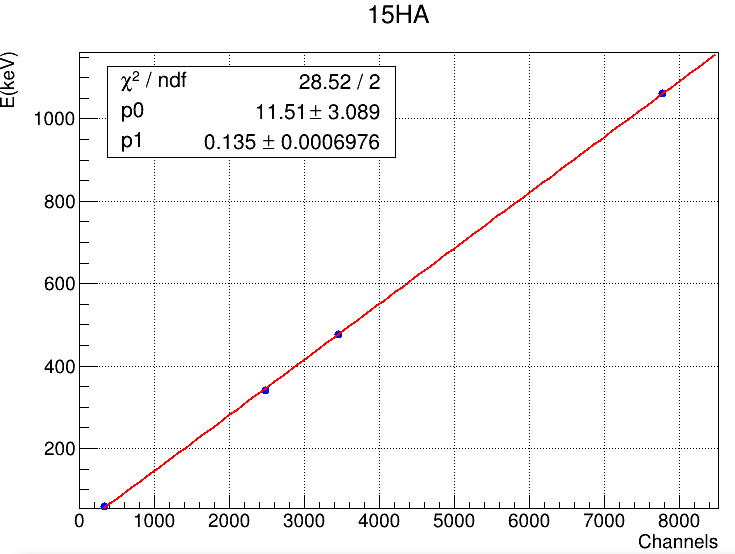 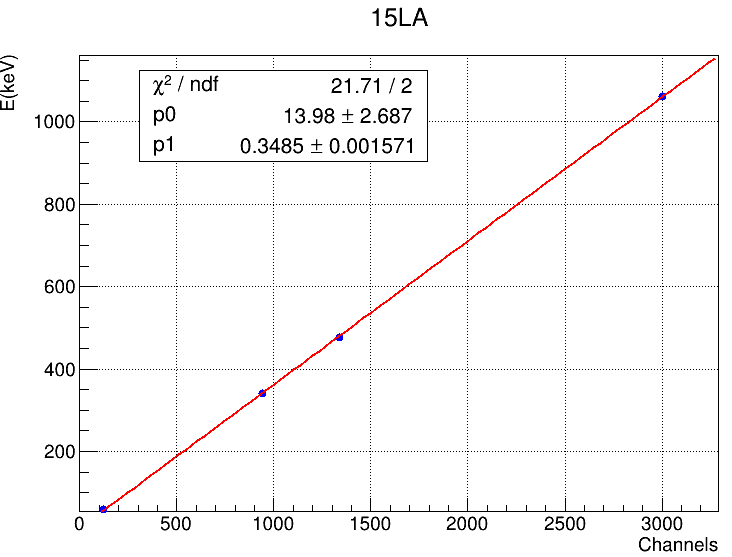 Good Linearity!
25
PSD Algorithm N-γ discrimination
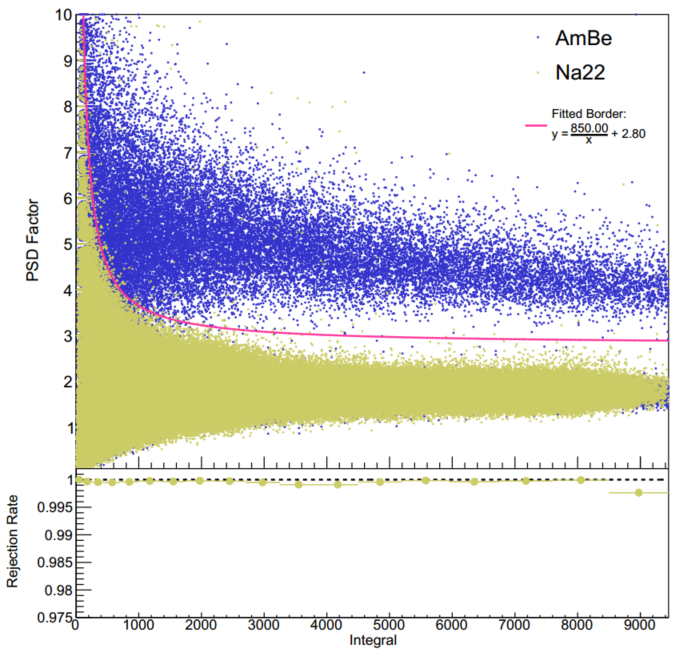 Rejection rate to gamma > 99.5%；

 Pink Line: Gamma border

 Right side of Red Line: 
         Gamma and Neutron selection efficiency ~ 100%

Left side of Red Line:
         Neutron selection efficiency < 100%
26
BRN measurement at CSNS
counts
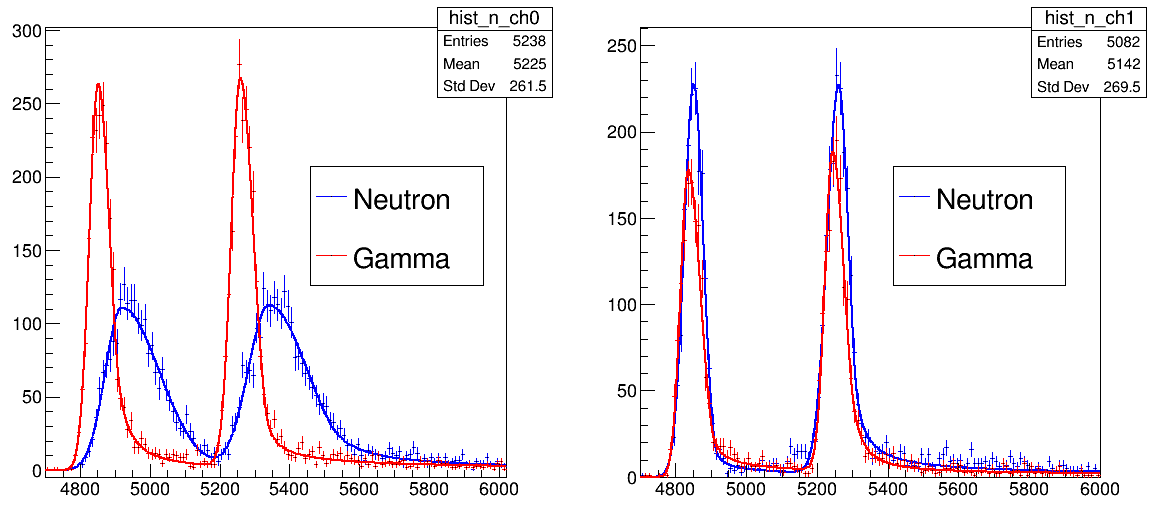 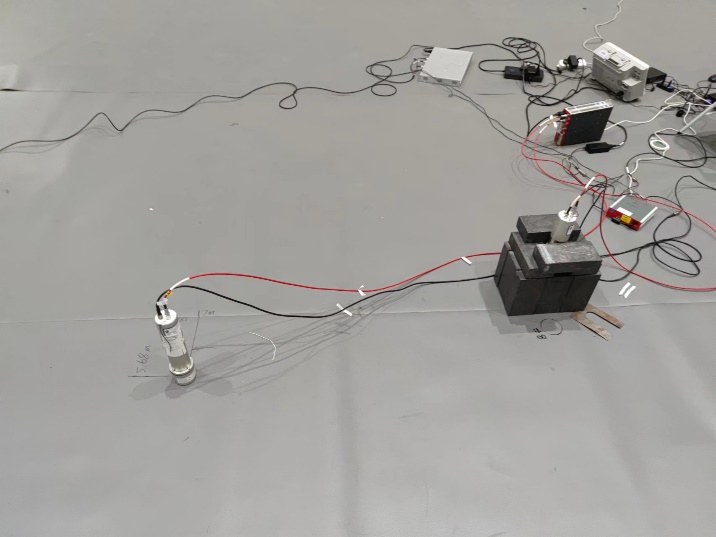 The dual bunch structure with time interval ~ 410ns of the CSNS proton beam is clearly observed.
ns
Scanning the neuron counting rate at different positions in CSNS
X-axis : m
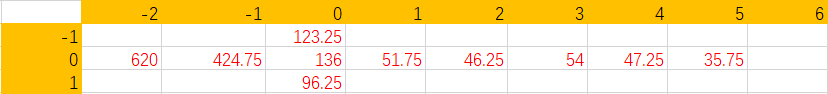 Beam
Y-axis ：m
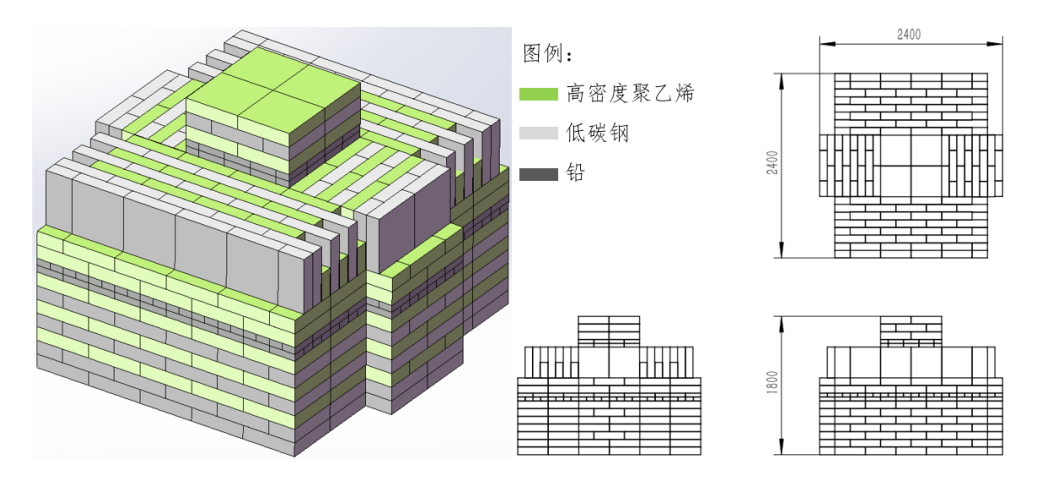 (1.2, 0) selected to be the detector site
Shielding designed to be 2.4m wide and 1.8m high
27
CSNS BRN rate monitoring
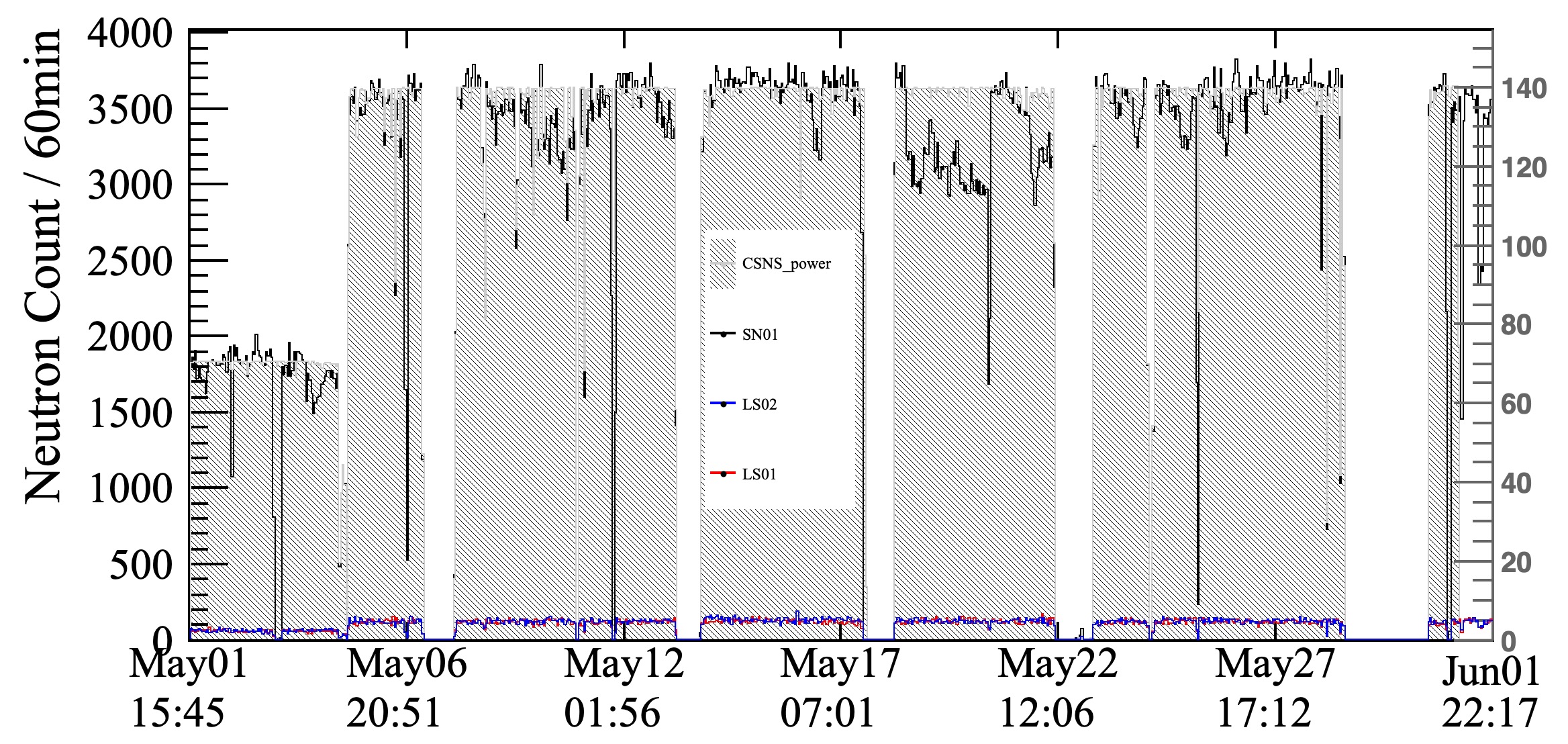 Beam Power / kW
SN01: 5’’, （1,0）
LS01: 2‘’,    (-1.2, 0)
LS02: 2‘’,   (-3, 0)
28
CSNS BRN rate distribution on the platform
2.4m
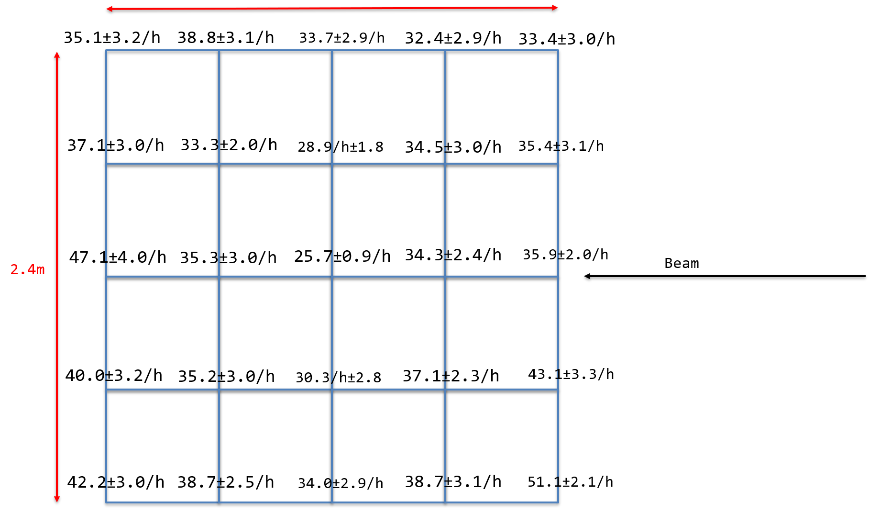 Normalized to beam power 135kW
(1.2,0)
(0,0)
Near (1.2，0), the neutron background situation is quite similar, 
Around 25-50neutrons/h. 
This includes the neutron detection efficiency of the LS detector.
29
BRN rate measurement plan
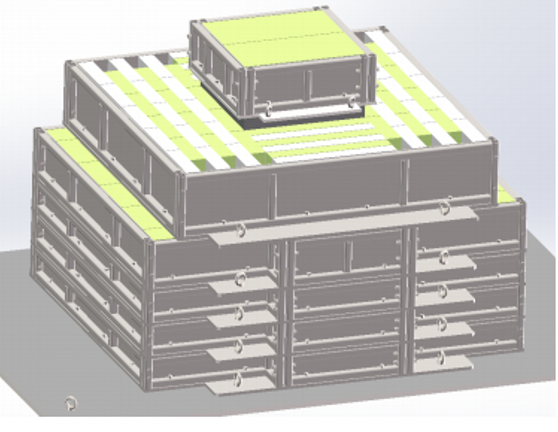 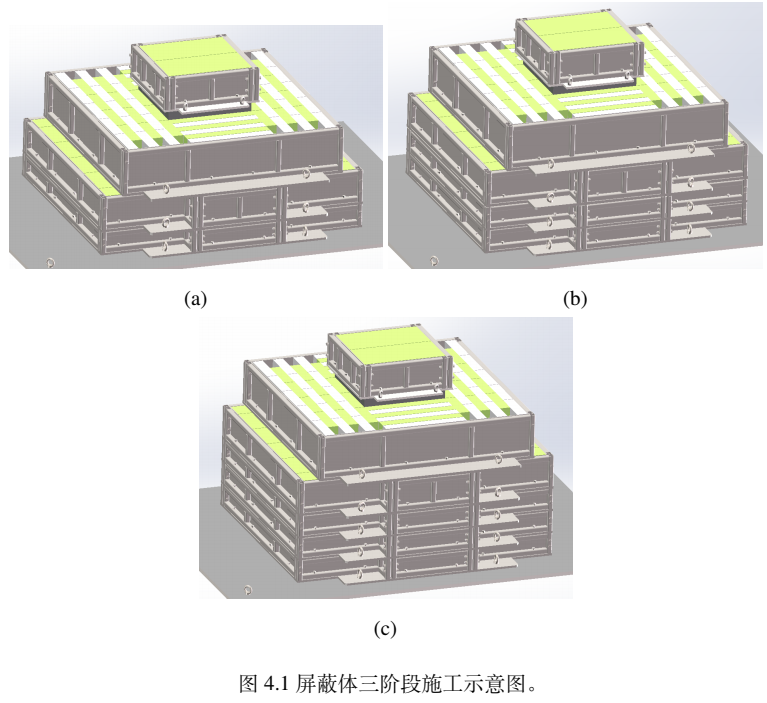 Building three different thickness settings of shielding and measuring the BRN rate.
Simulating the response matrix for each thickness setting of shielding, deconvolving it to obtain the neutron energy spectrum.
Approximately 100,000 events need to be accumulated for each setup, and the testing is estimated to take 2 weeks, with an additional week for installation.
30
CloverS Experiment Schedule
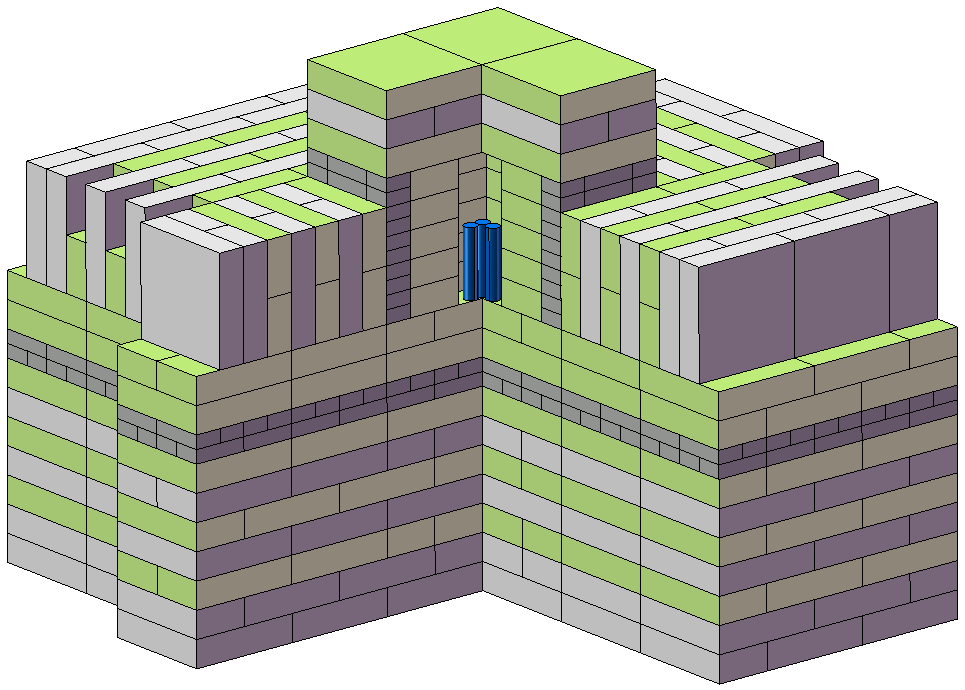 On site background study
Detector assembly fabrication
R11065
Start data taking
2022
2024
2023
2025
Start commissioning
Accumulate the first year data
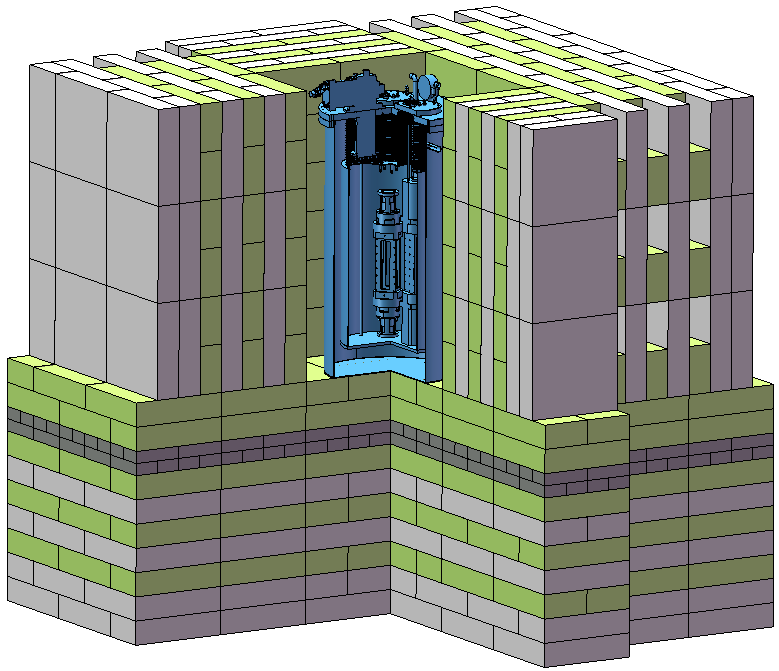 31
Summary
The detection of Coherent Elastic Neutrino-Nucleus Scattering (CEνNS) involving neutrinos and nucleons is a significant frontier topic in particle physics. It holds great scientific importance for testing the Standard Model at low-energy scales and accurately measuring weak mixing angles.
The experimental setup at the China Spallation Neutron Source (CSNS) allows for placing the detector at a distance of 10.5 meters from the collision point. This greatly enhances the neutrino flux, making CEνNS detection feasible at CSNS.
Utilizing neutrinos from CSNS and employing a pure CsI scintillation crystal detector at liquid nitrogen temperature, the proposed detection scheme offers advantages such as high light yield and low detector dark noise. This effectively lowers the threshold for measuring nuclear recoil energy and thus enhances the sensitivity for CEνNS detection.
Some initial experimental demonstrations have been completed, and further refinement of the experimental plan will be carried out.
32
87Rb
10 ppb is taken
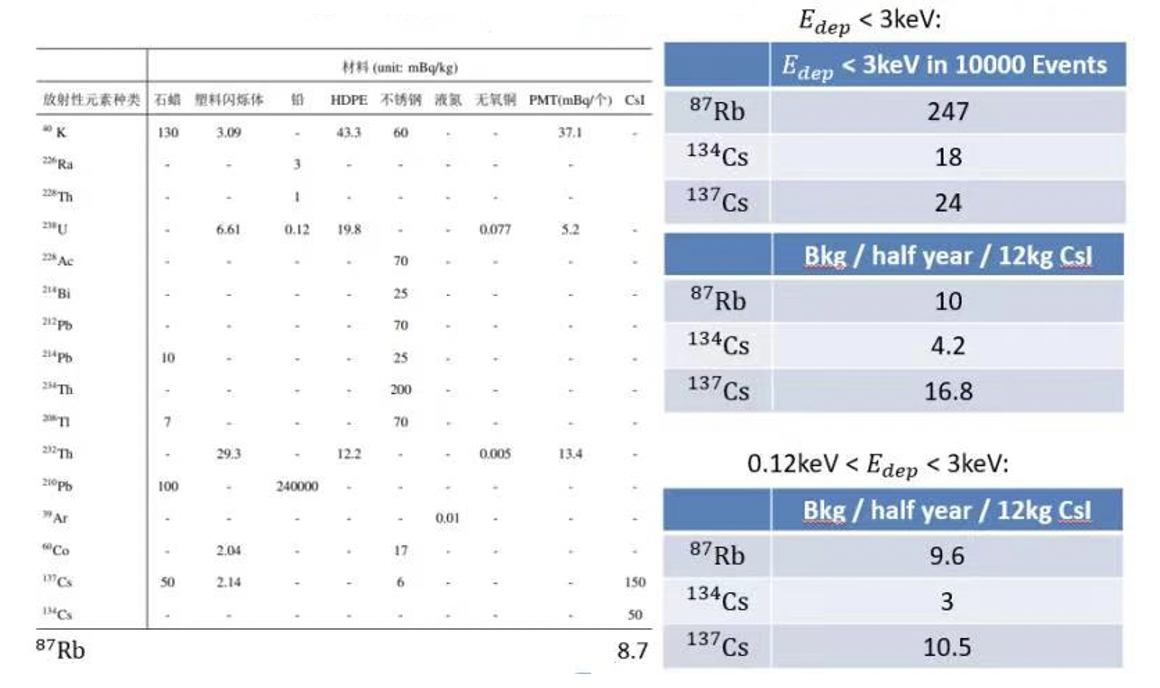 34
BRN spectrum measurement
Unfolding Algorithm is implemented to extract BRN spectrum from LS data
Neutron spectrum with shielding is used to estimate the high energy neutron flux at CSNS. Lead will convert GeV neutrons into MeV neutrons can be measured by LS
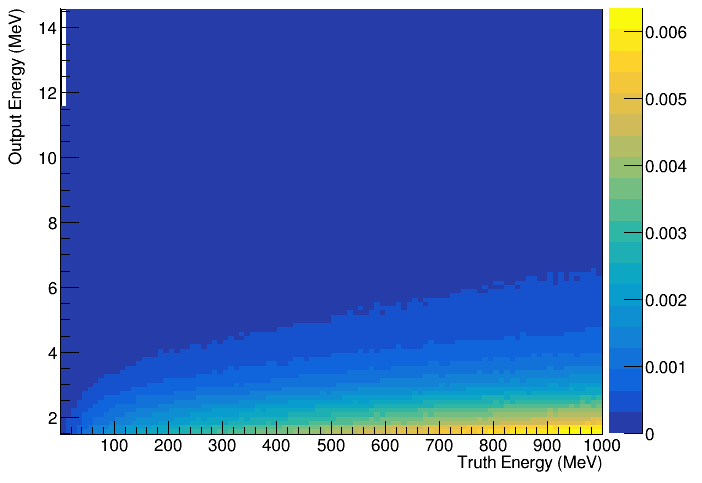 LS
10cmPb
10cmHDPE
10cmHDPE+10cmPb
Response matrix of 10cmHDPE+10cmPb
35
BRN spectrum measurement
Combine the spectrum W/WO the shielding, consider the effect of the shielding, we can estimate the energy spectrum of BRN to 1GeV
LS
10cmPb
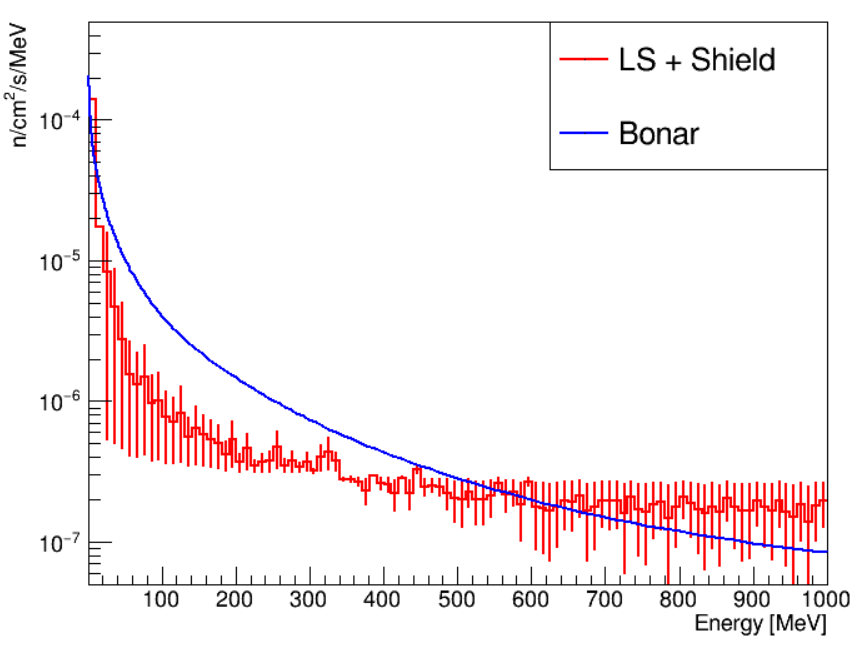 10cmHDPE
10cmHDPE+10cmPb
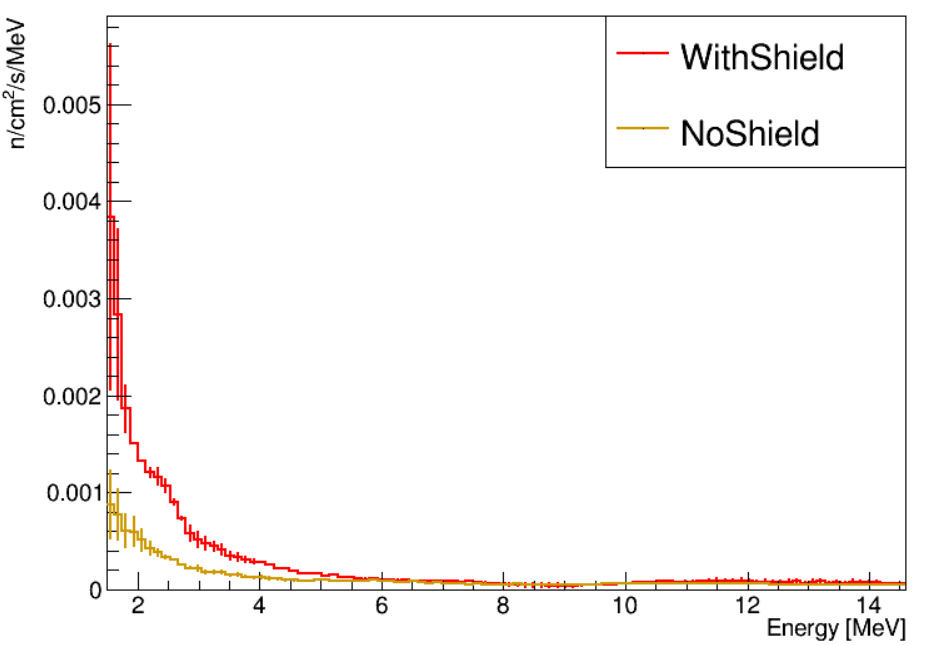 Unfolded Neutron Spectrum
Basically consistent with the Bonar result, uncertainty can be improved
36